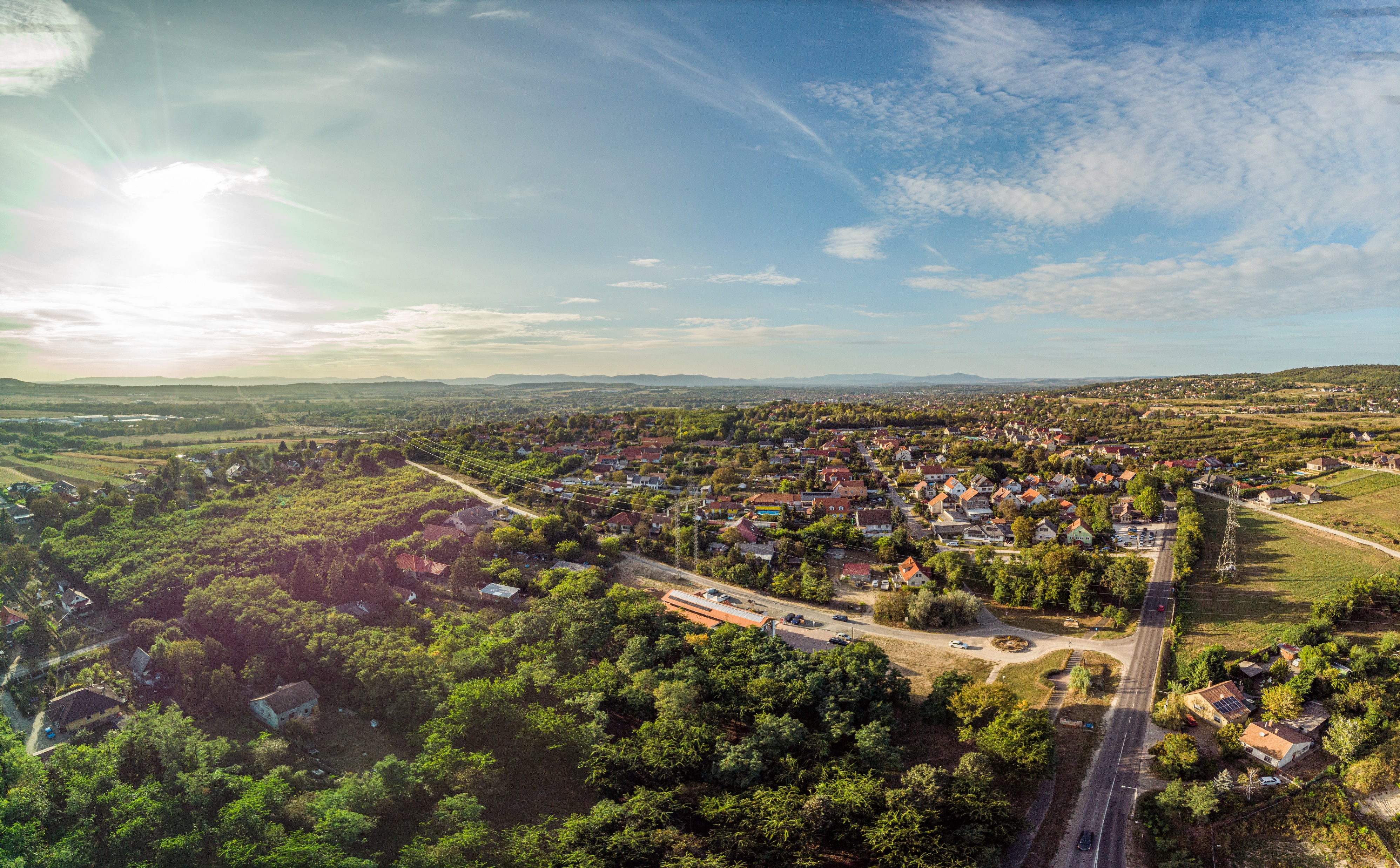 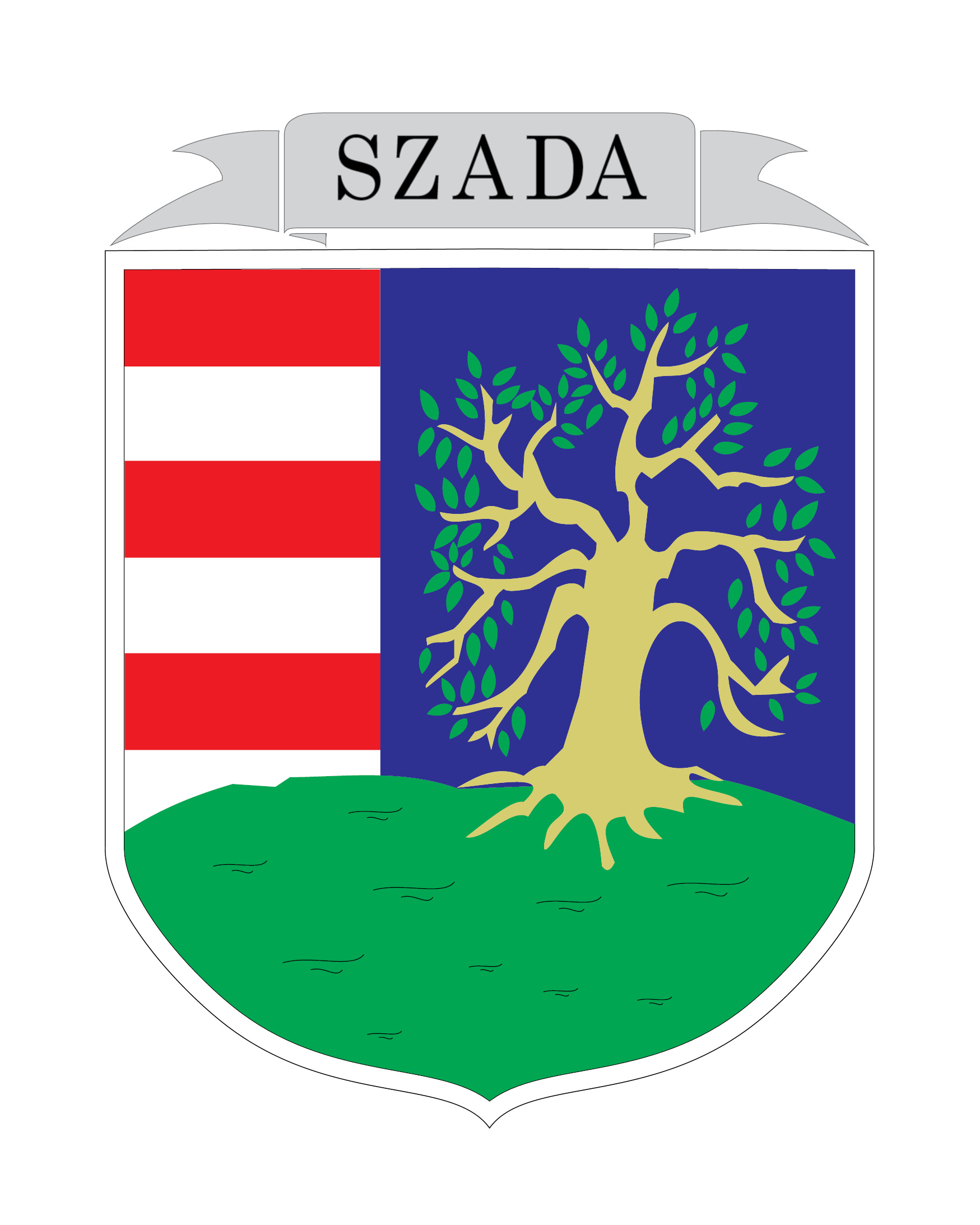 Beruházások 
és fejlesztések Szadán
2023-2024

2024. október 31.
Dózsa György (2104) út 500m felújítása
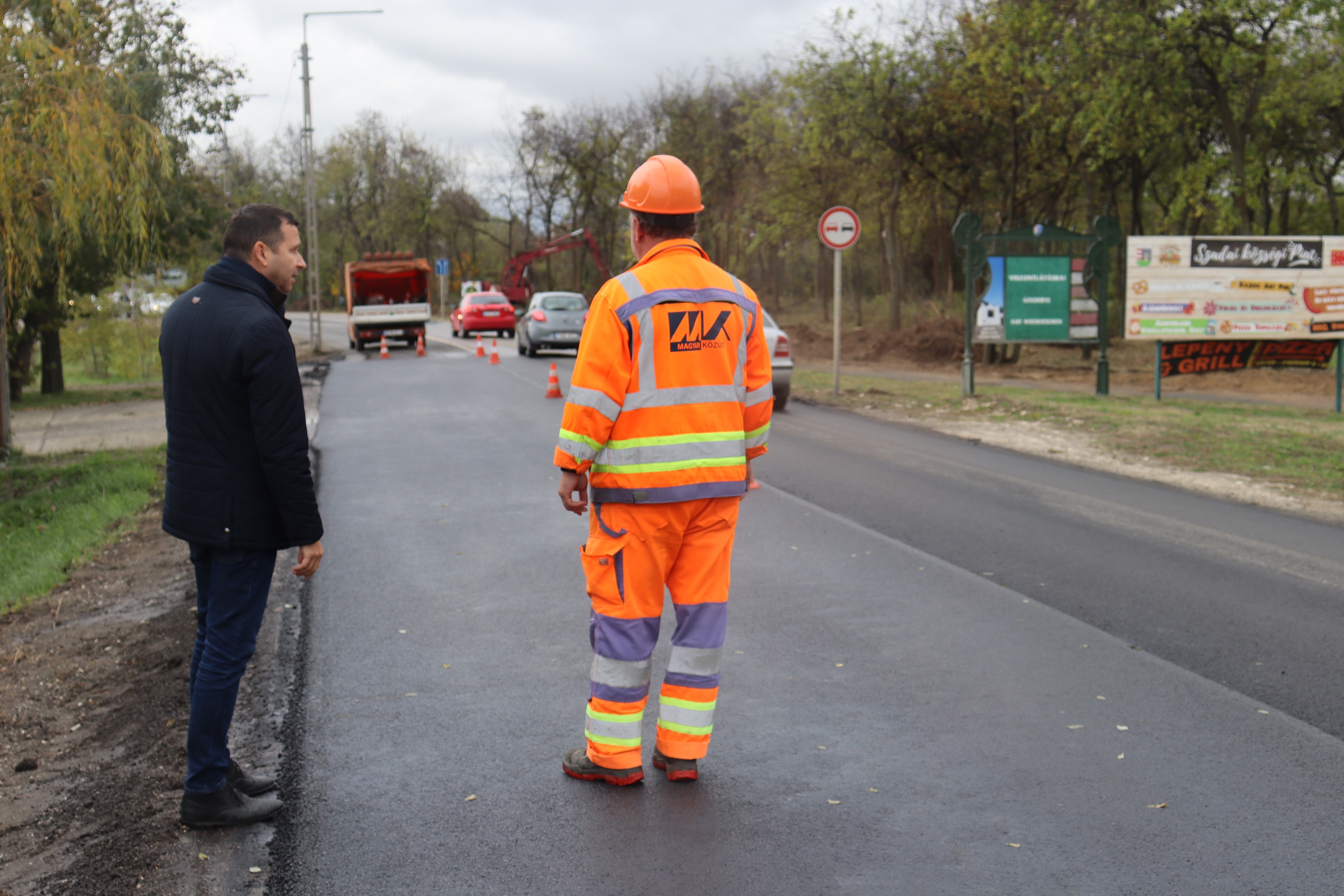 Szada Nagyközség Önkormányzat és a Magyar Közút NZrt. együttműködésében megvalósuló 503 méteres beruházás
      (Szadai Községi Piac és a Dózsa 
      György út 11. között)
Több ütemben tervezett beruházás első fázisa
2023. novemberében készült el
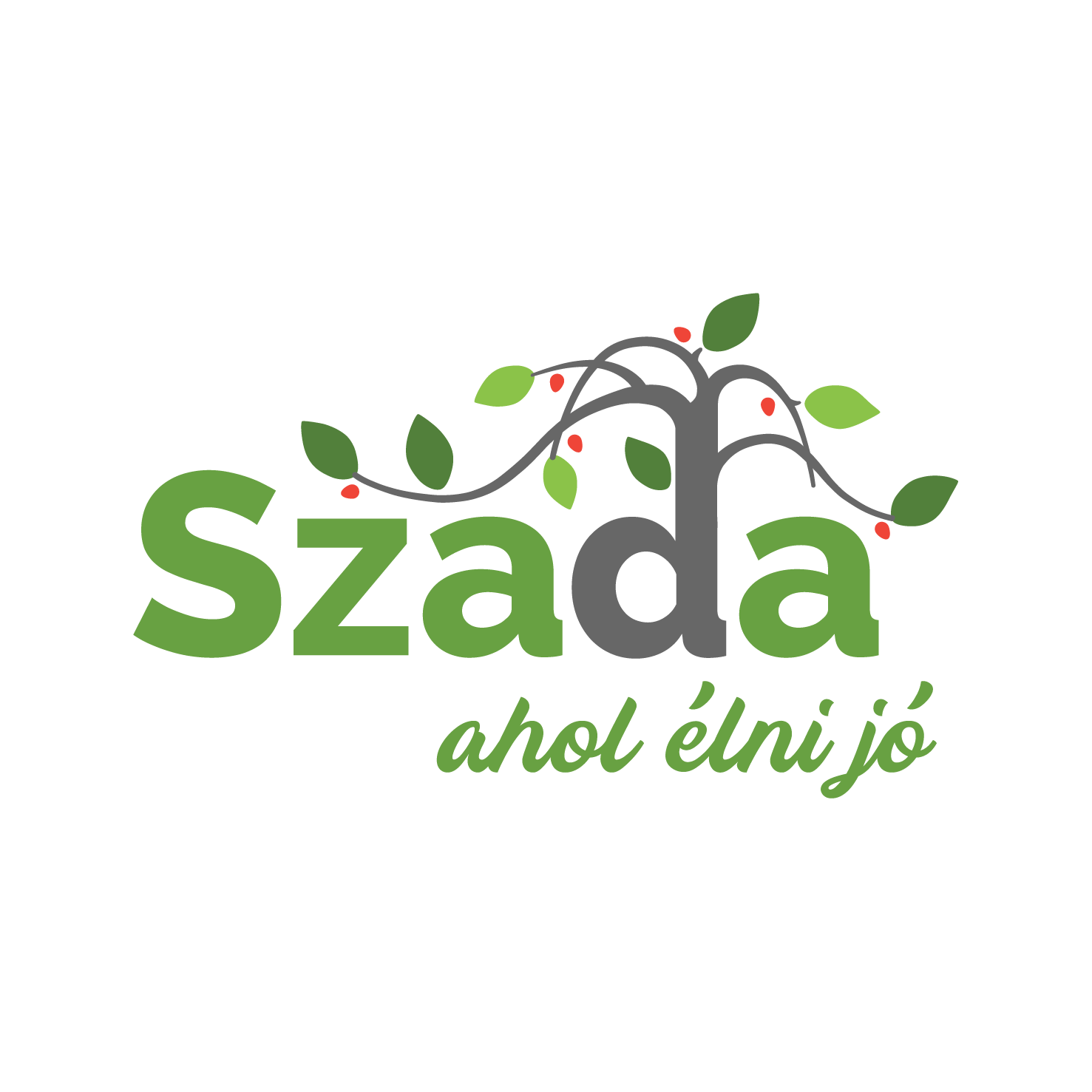 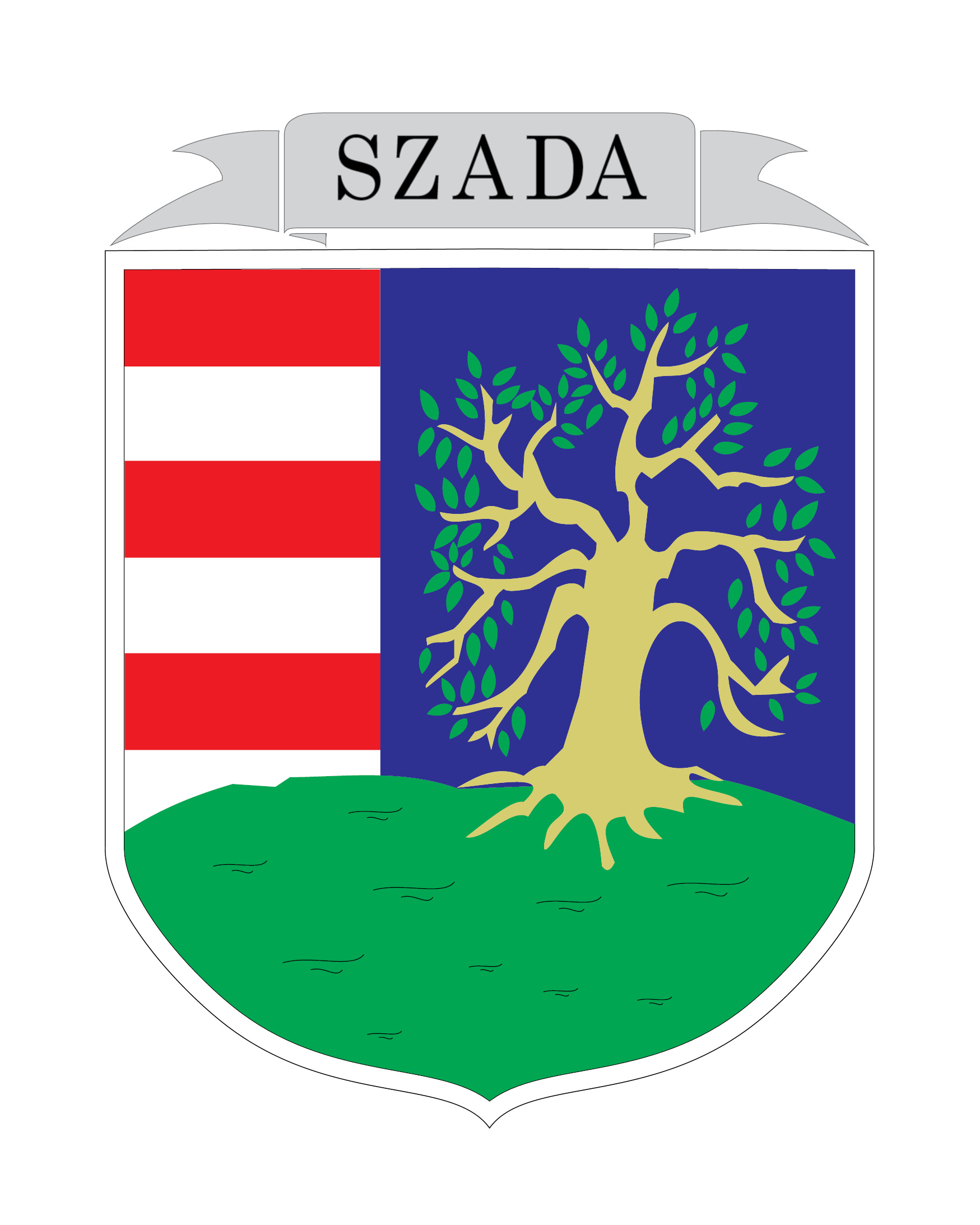 Közmeghallgatás – 2024. október 31.
Ványi Ház megvásárlása
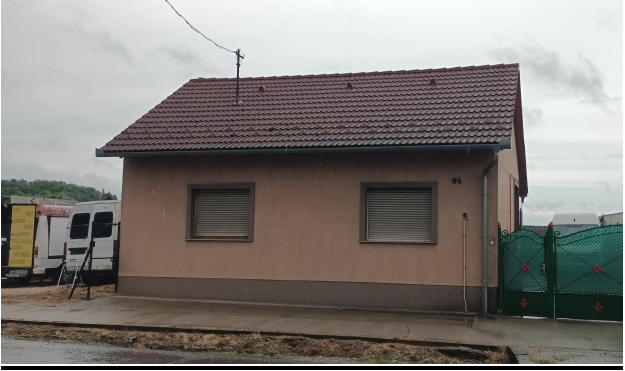 Az önkormányzat megvásárolta a polgármesteri hivatal melletti, Dózsa György út 84. szám alatti ún. „Ványi házat”
Az épületet a Szada Nova NKft. használhatja majd telephelyként
Birtokbaadás: 2024. január
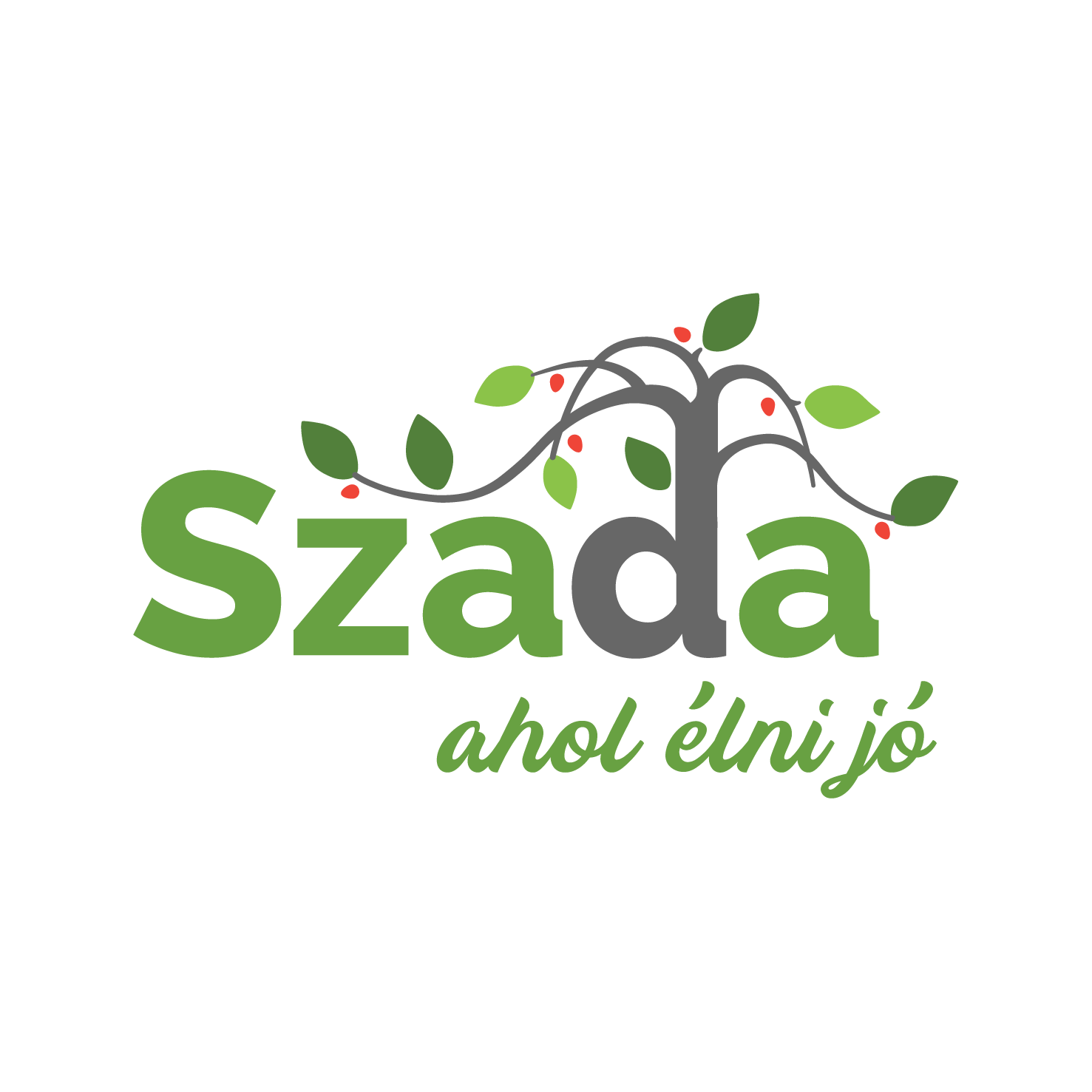 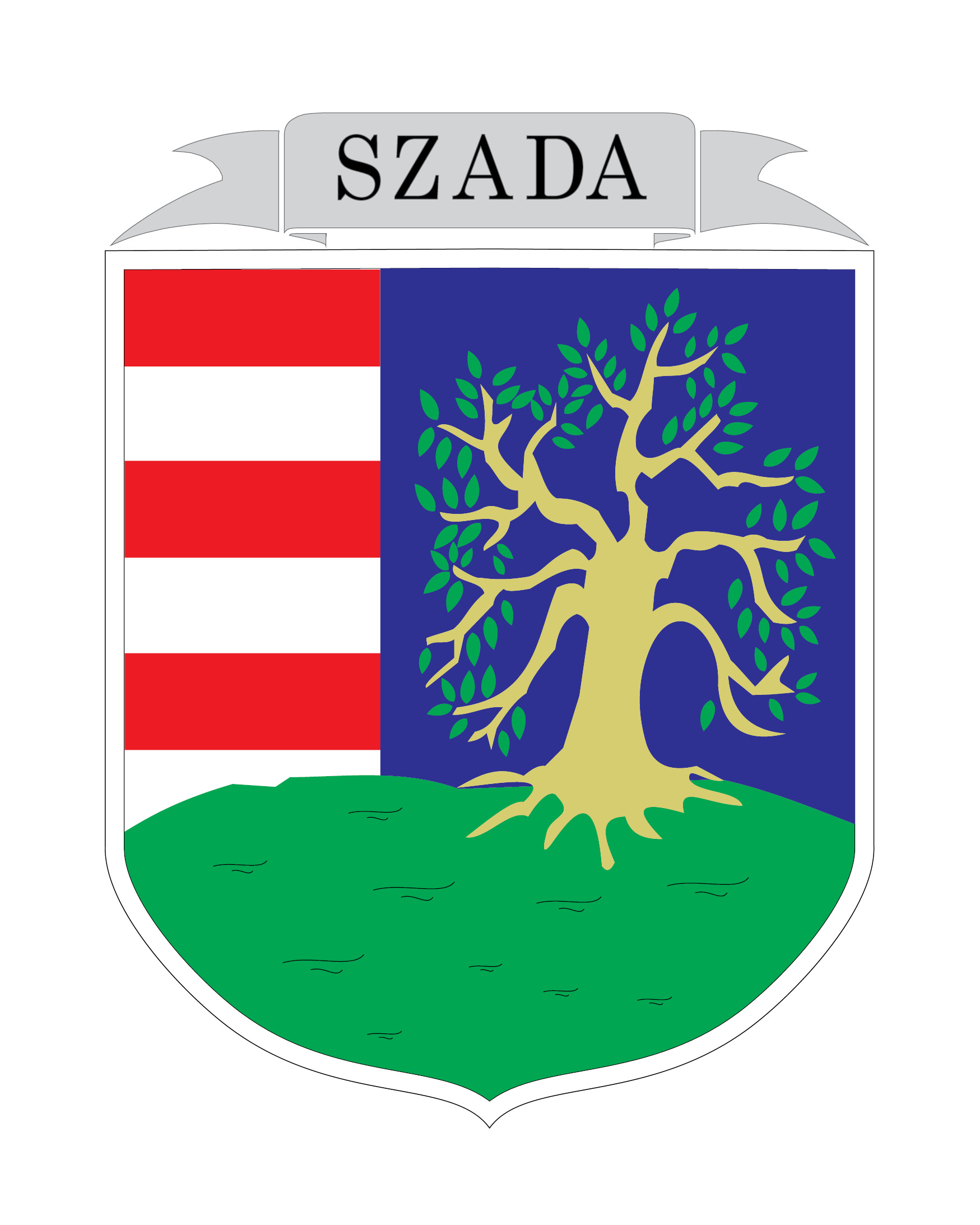 Közmeghallgatás – 2024. október 31.
Új, központi játszótér átadása
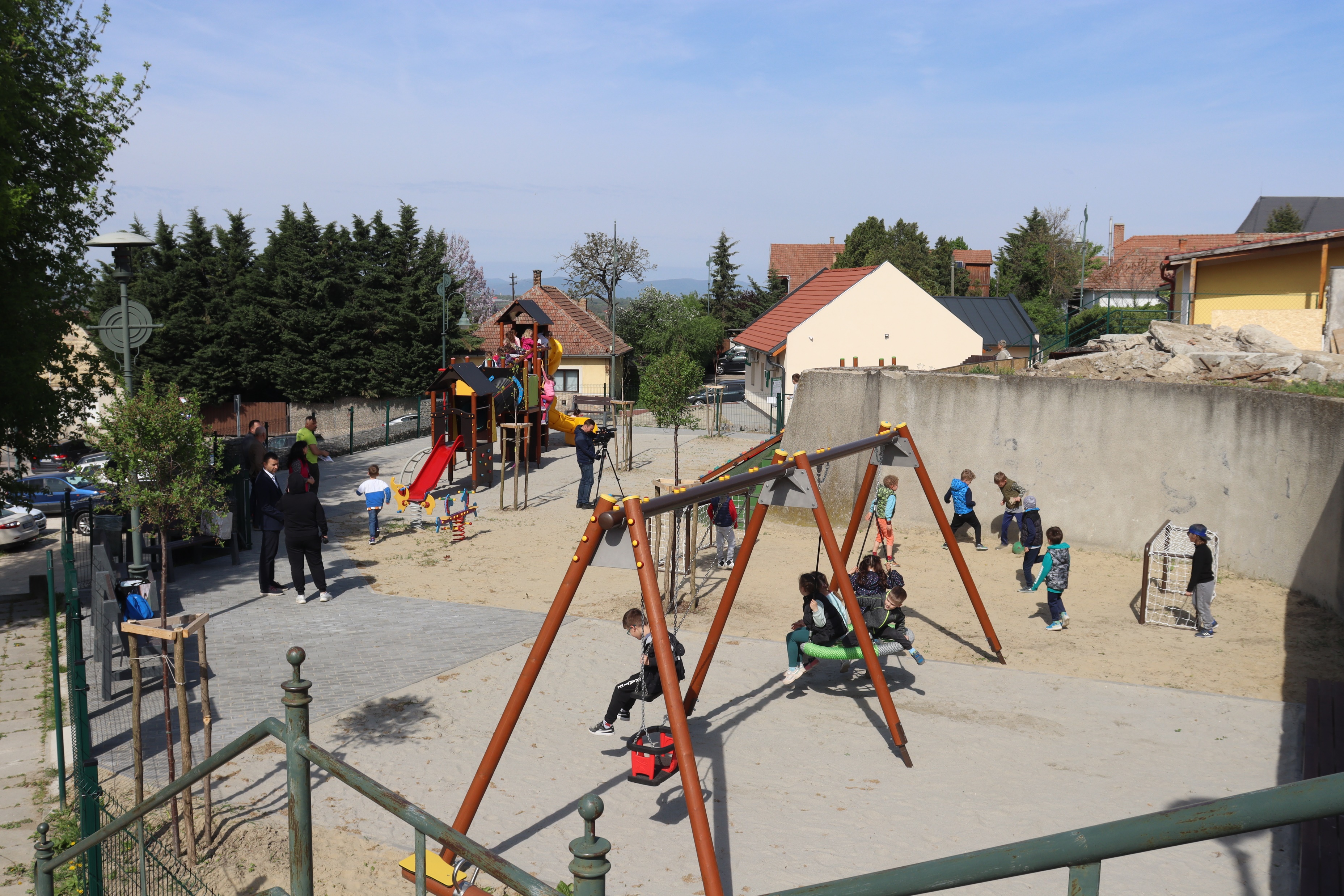 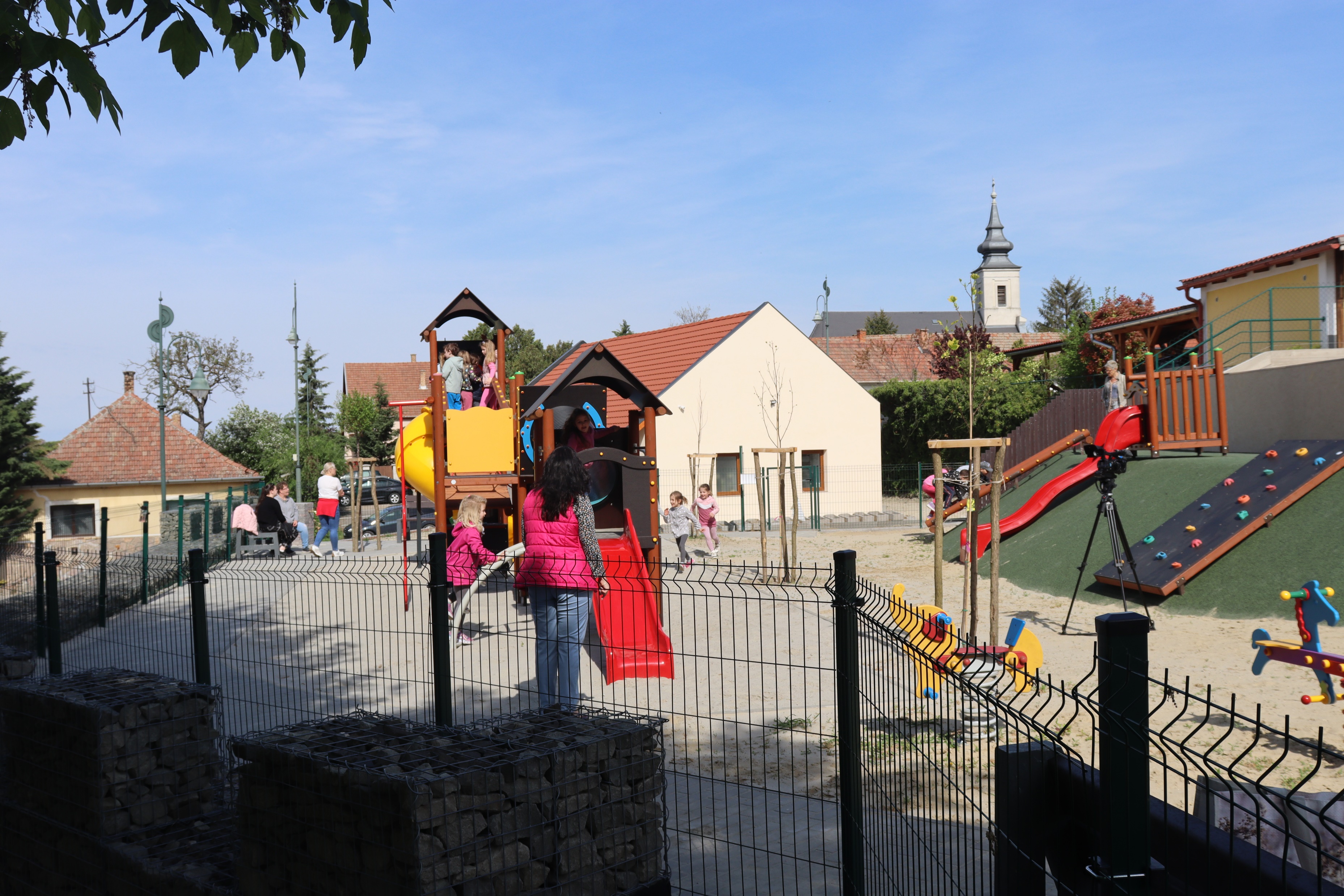 A megépült két játszótér után már a harmadik, nagyközségünk központjában létesült közösségi tér
Átadás: 2024. április 10.
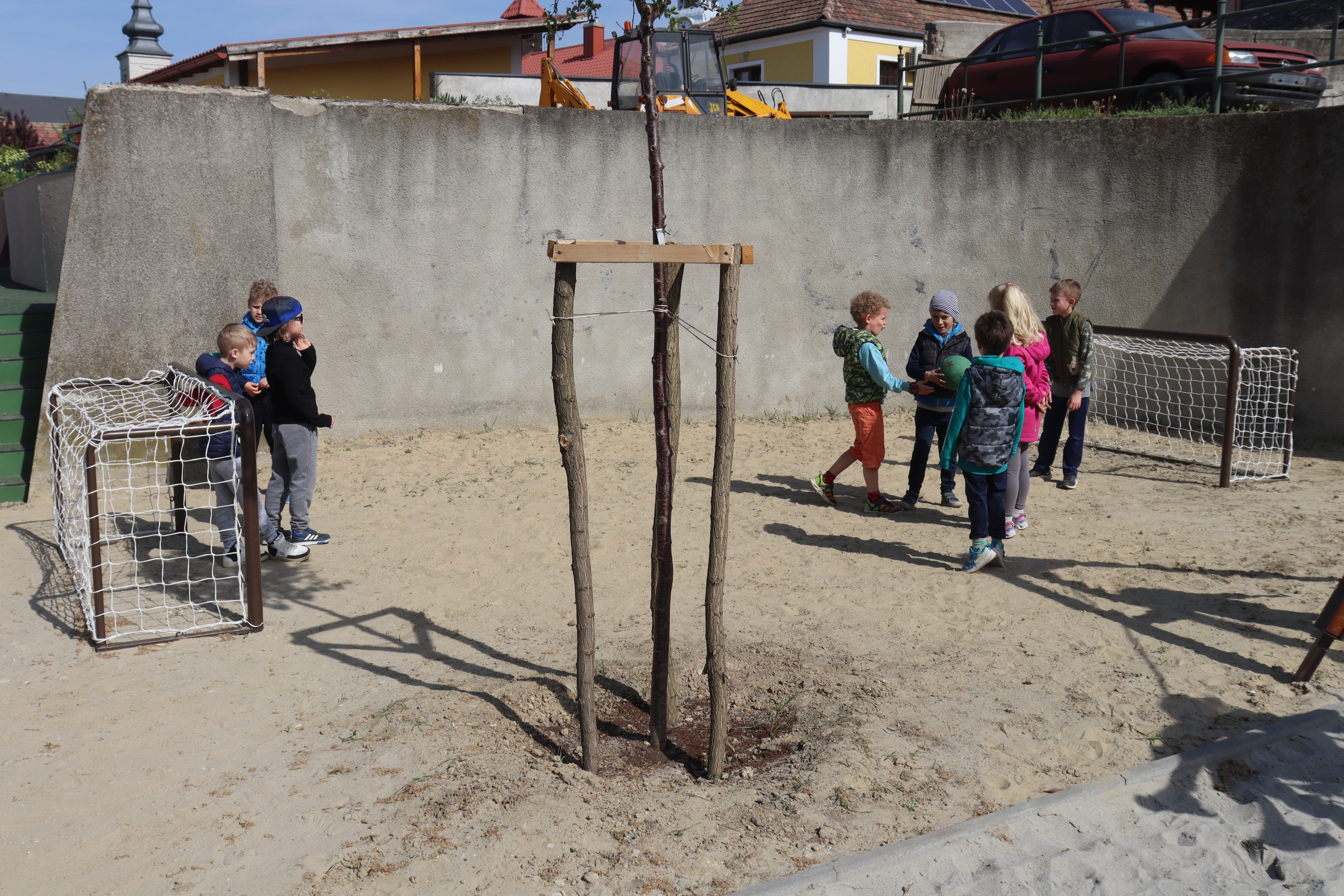 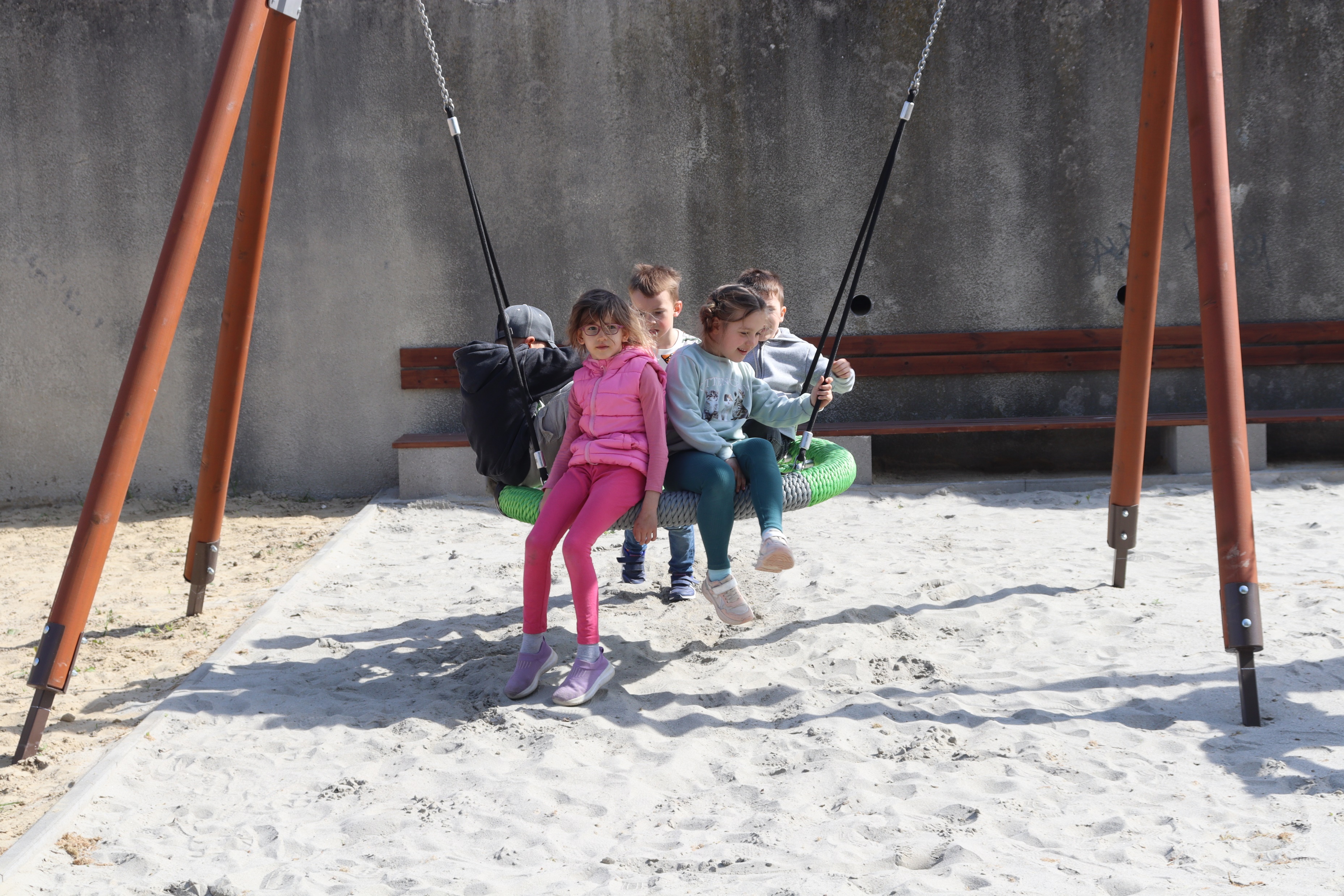 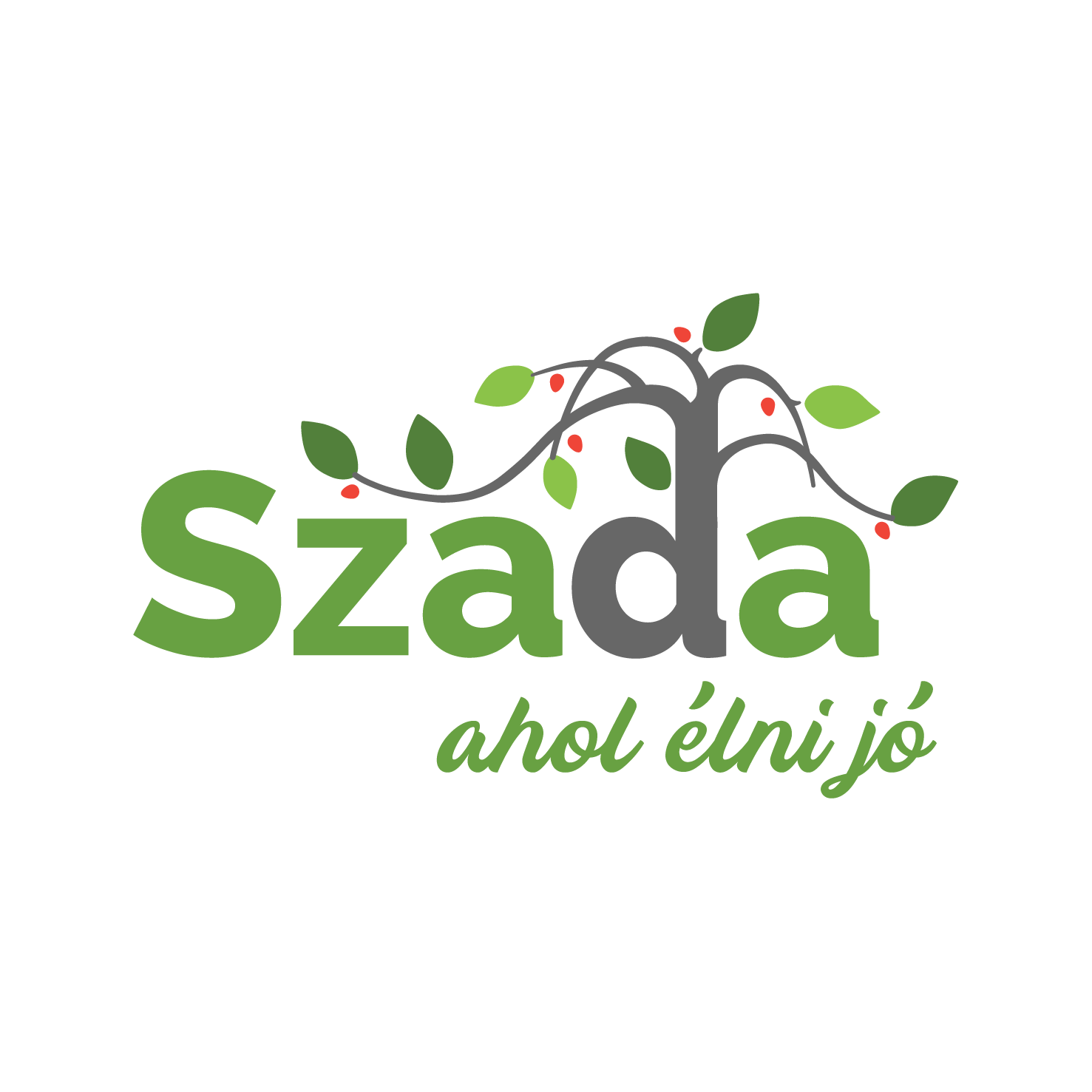 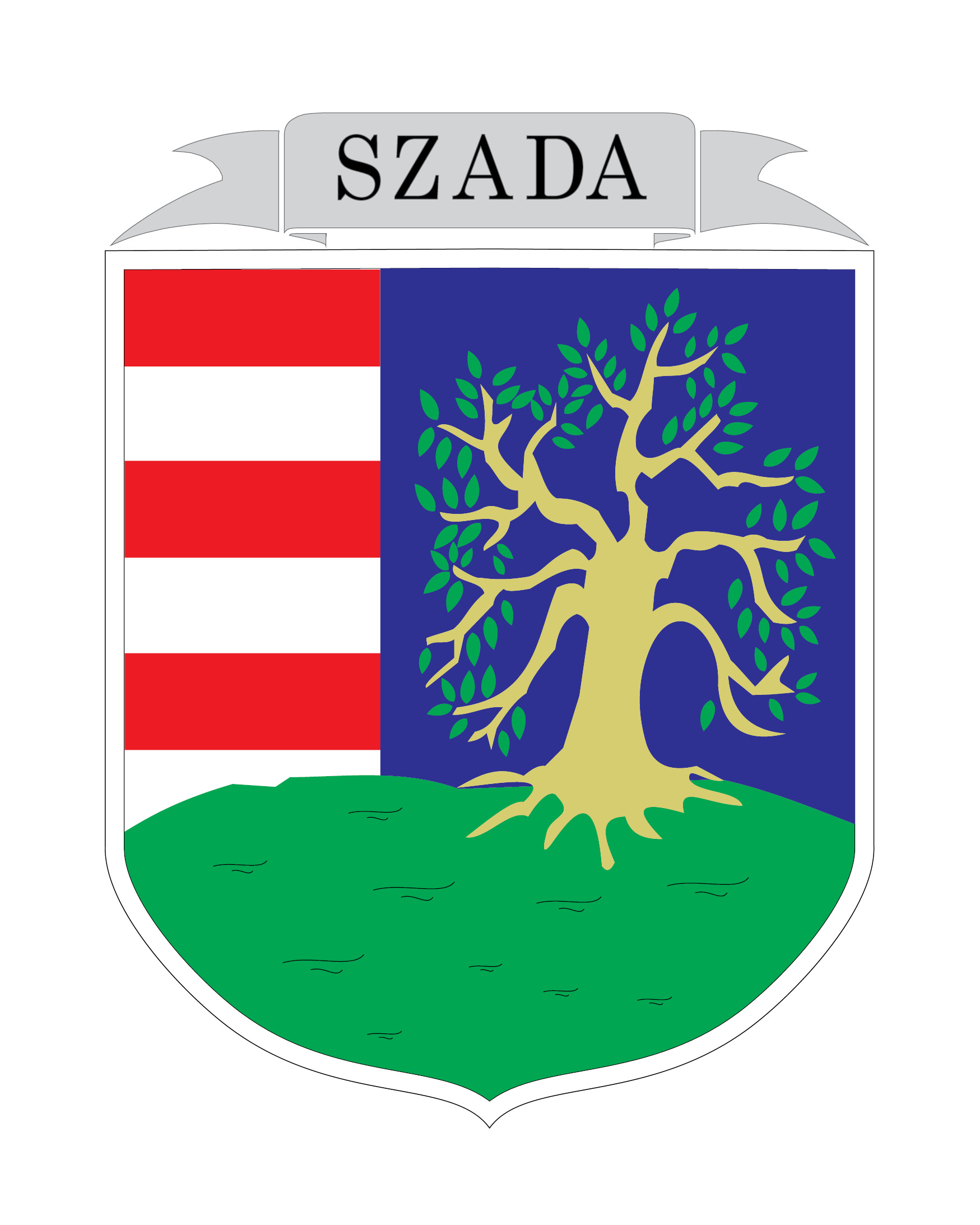 Közmeghallgatás – 2024. október 31.
Csapás utca felújítása és kiszélesítése
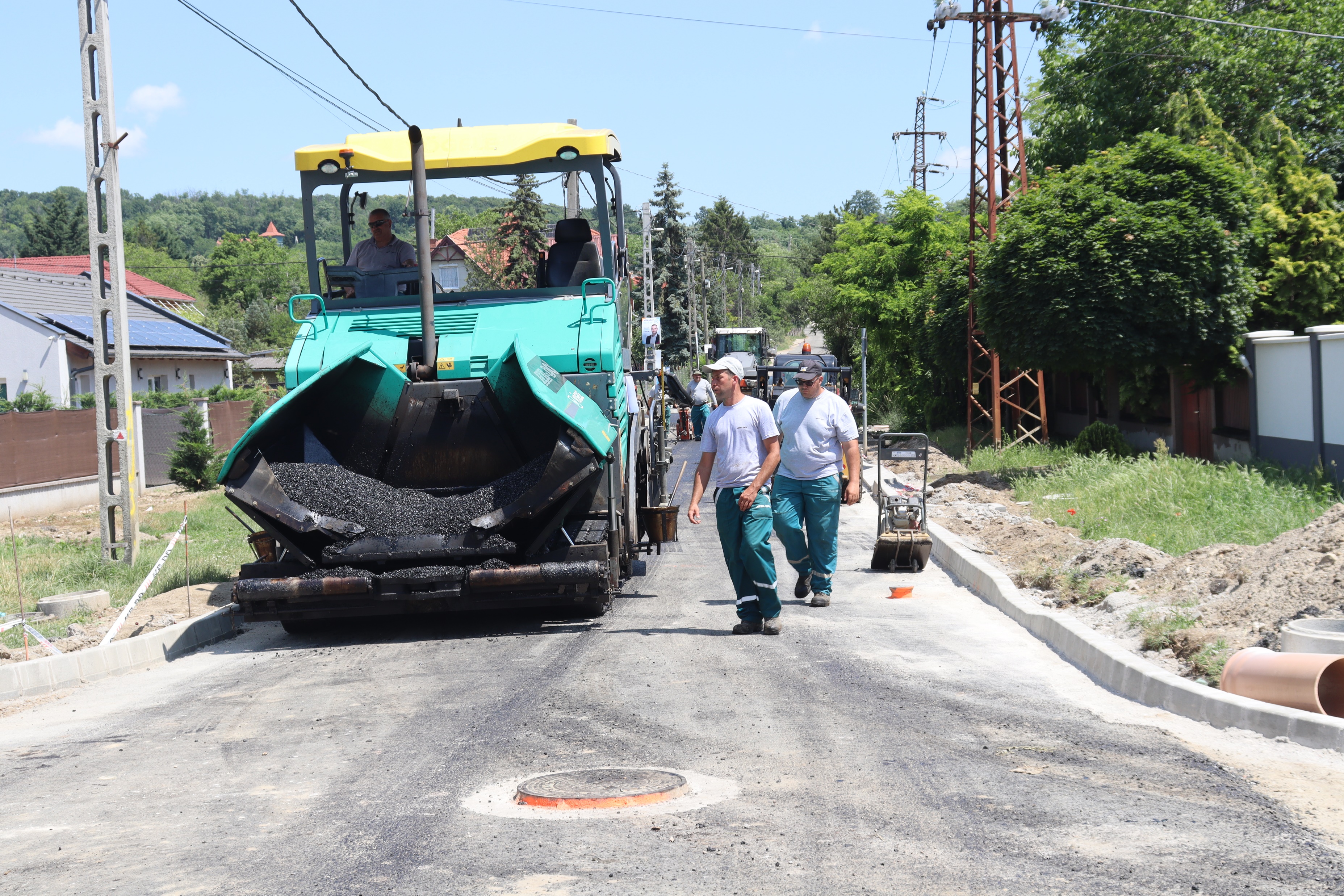 Közbeszerzési beruházás, melynek értéke közel 100 millió forint
500 méter hosszú, 6 méter széles munkaterület szegéllyel, vízelvezetéssel 
Elkészült: 2024. május
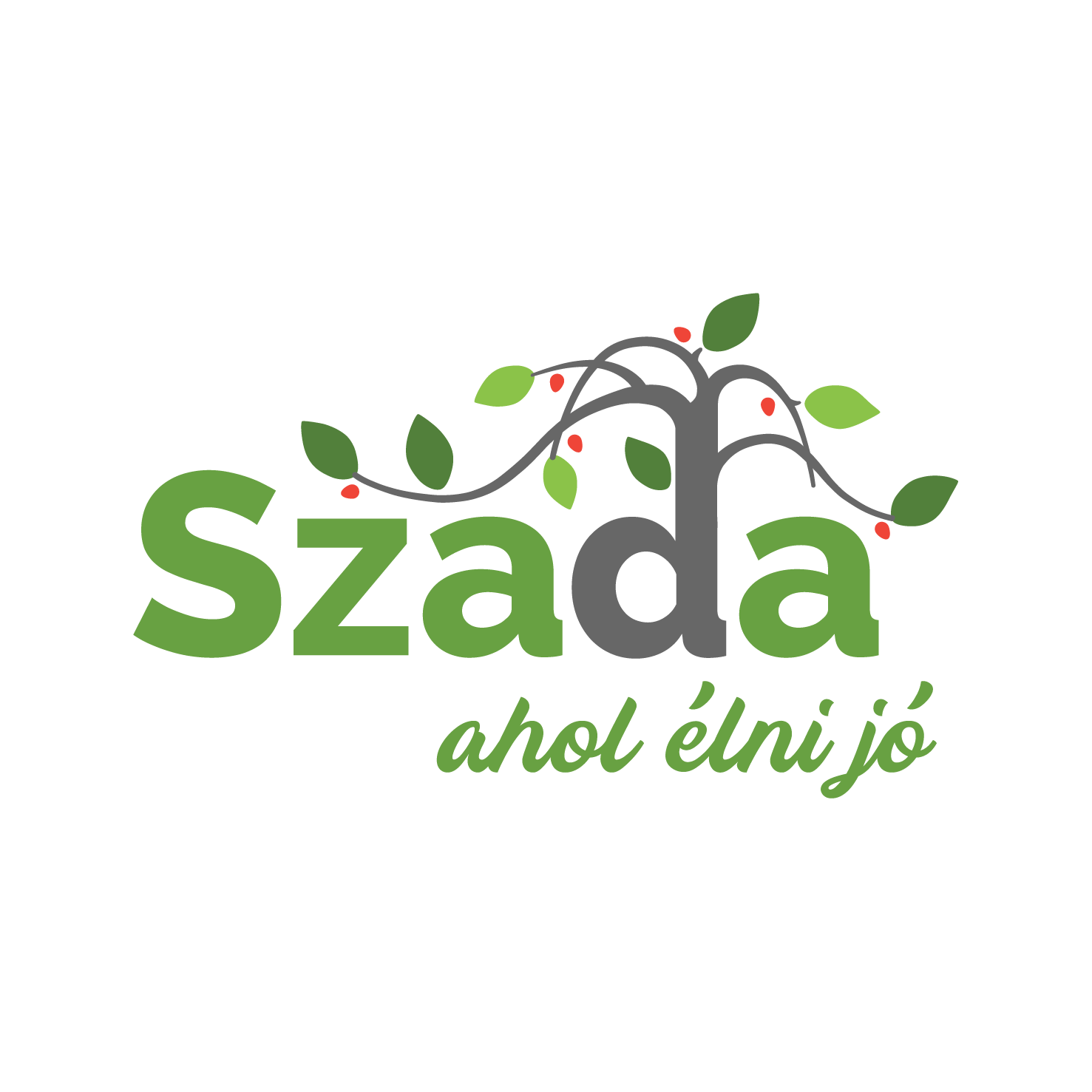 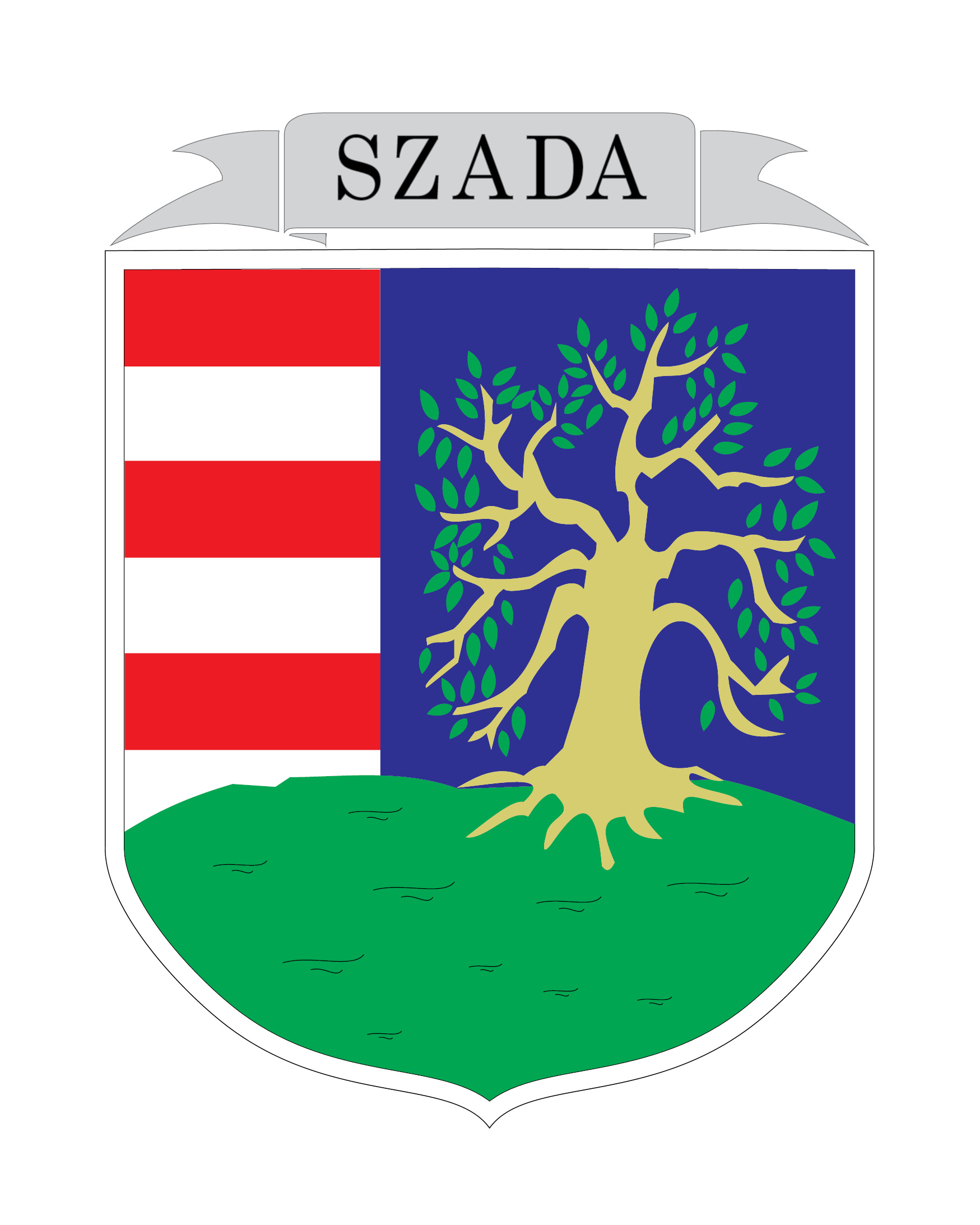 Közmeghallgatás – 2024. október 31.
Napelemes lámpák a Fenyvesligeti úton
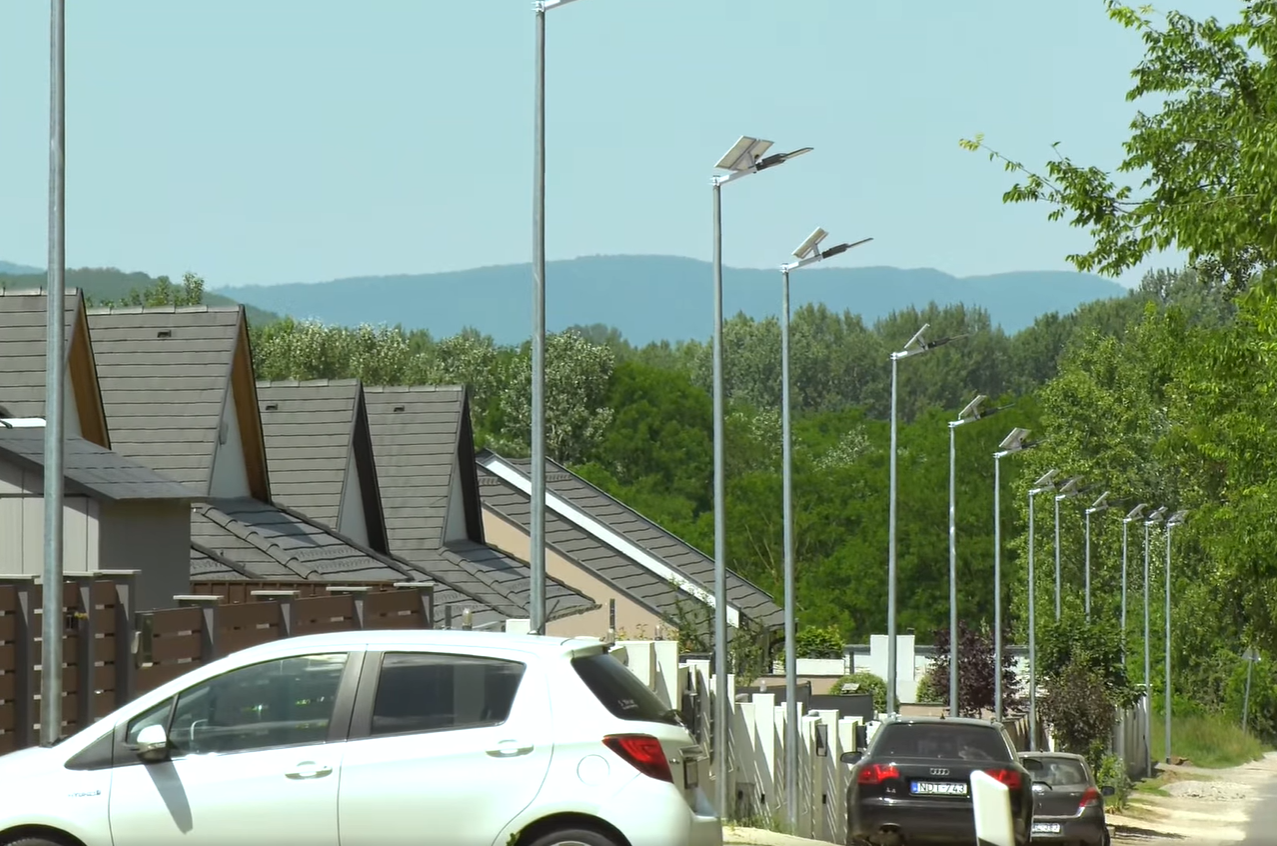 16 darab közvilágítási oszlop
Az innovatív, napelemes technikának köszönhetően hosszú távon a lámpák ára megtérül, mert a lámpa üzemelése további működési költségeket nem jelent a szadai adófizetők számára
Elkészült: 2024. június
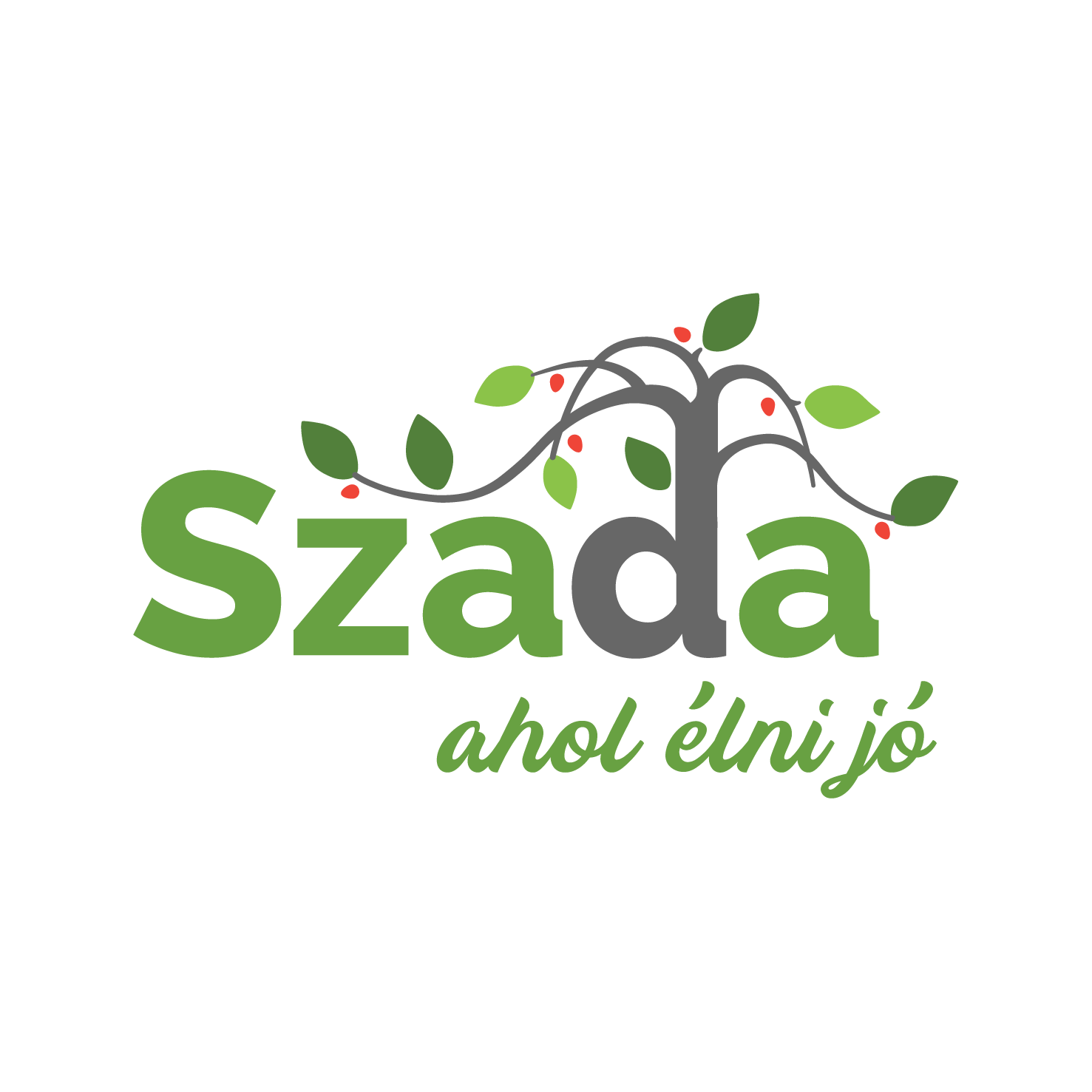 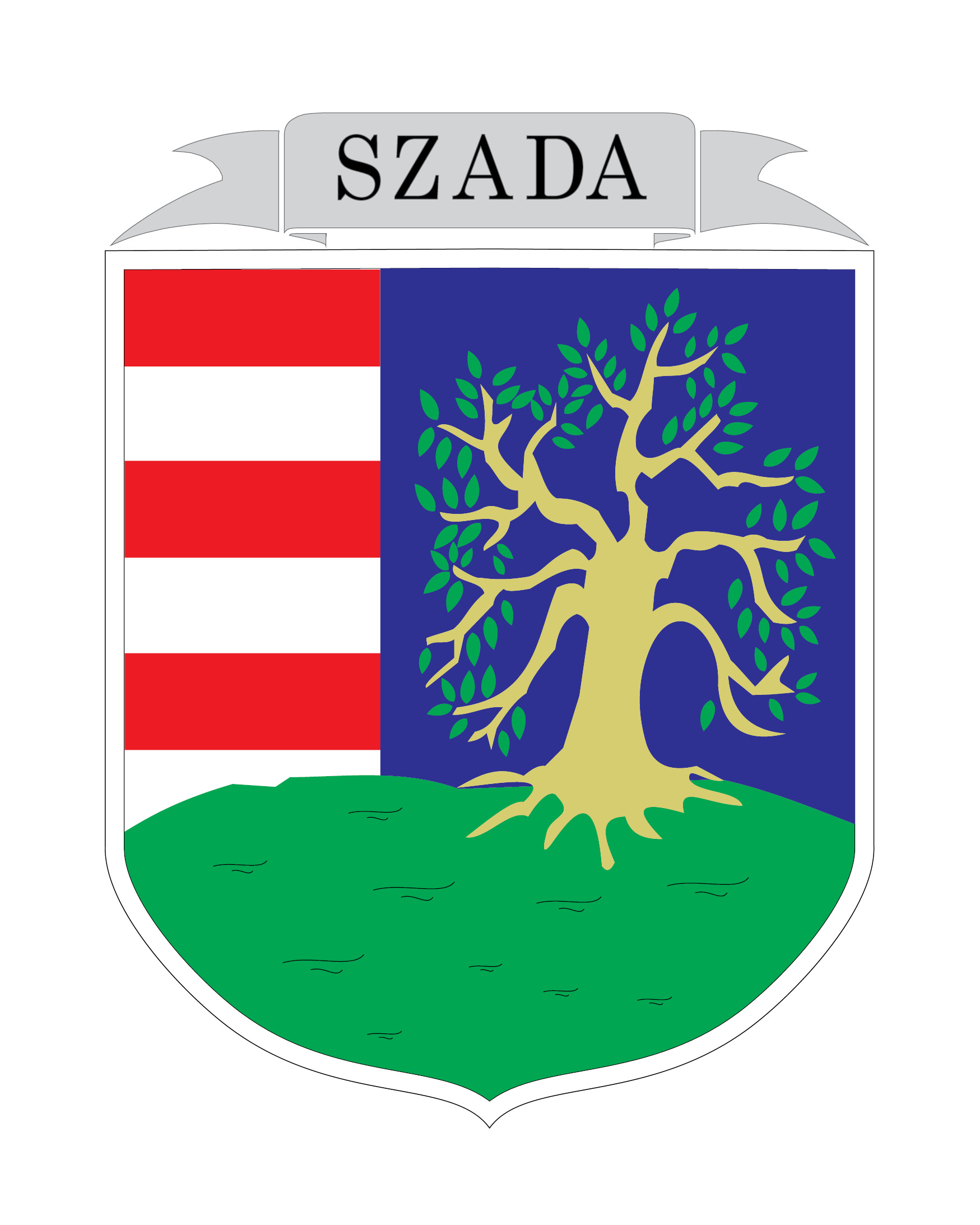 Közmeghallgatás – 2024. október 31.
Dózsa György (2104) út újabb 700 m felújítása
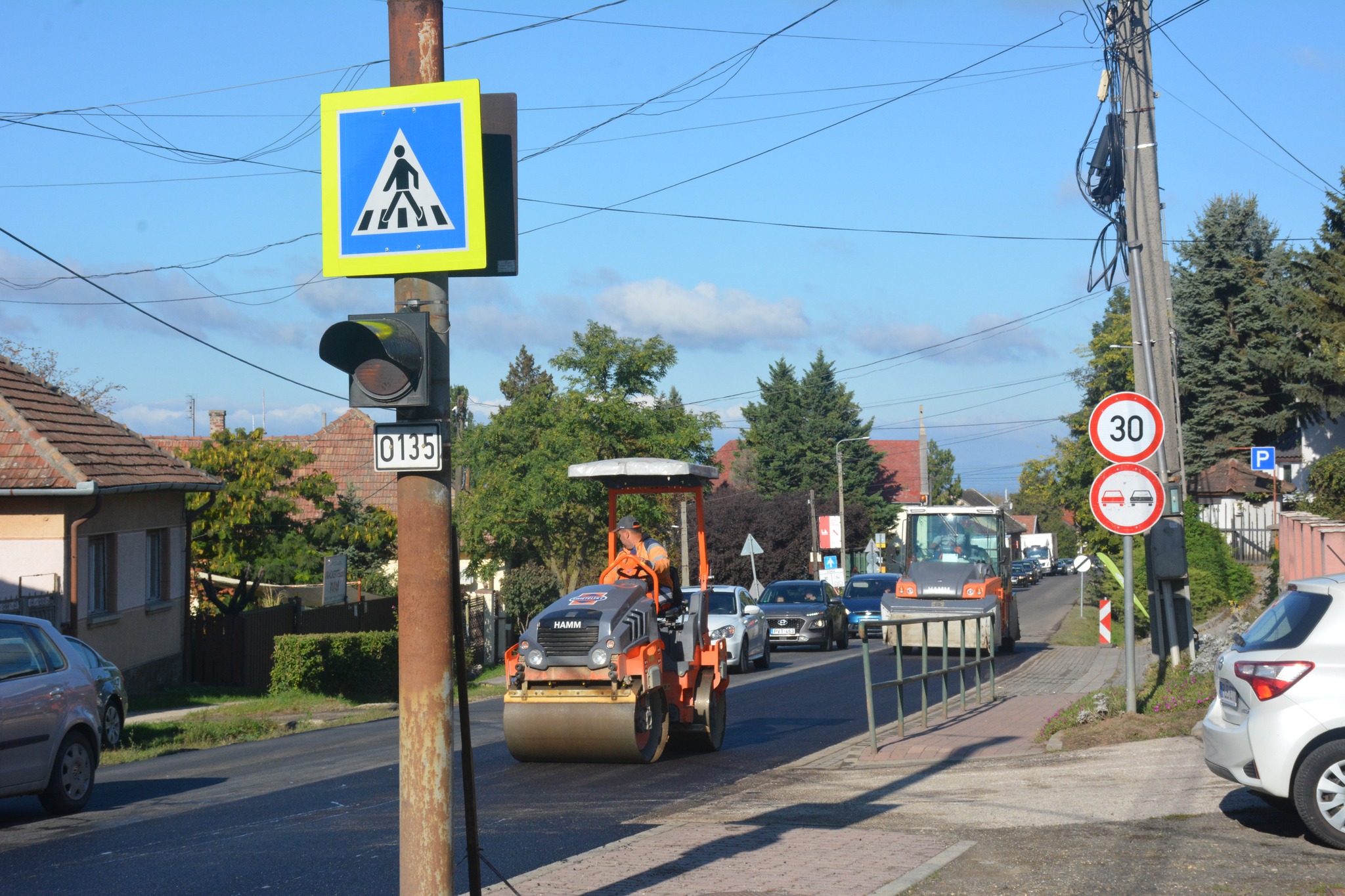 A Dózsa György felújításának második üteme
Közel 700 méteres beruházás a Buckai utca és a Székely Bertalan út között
Elkészült: 2024. október
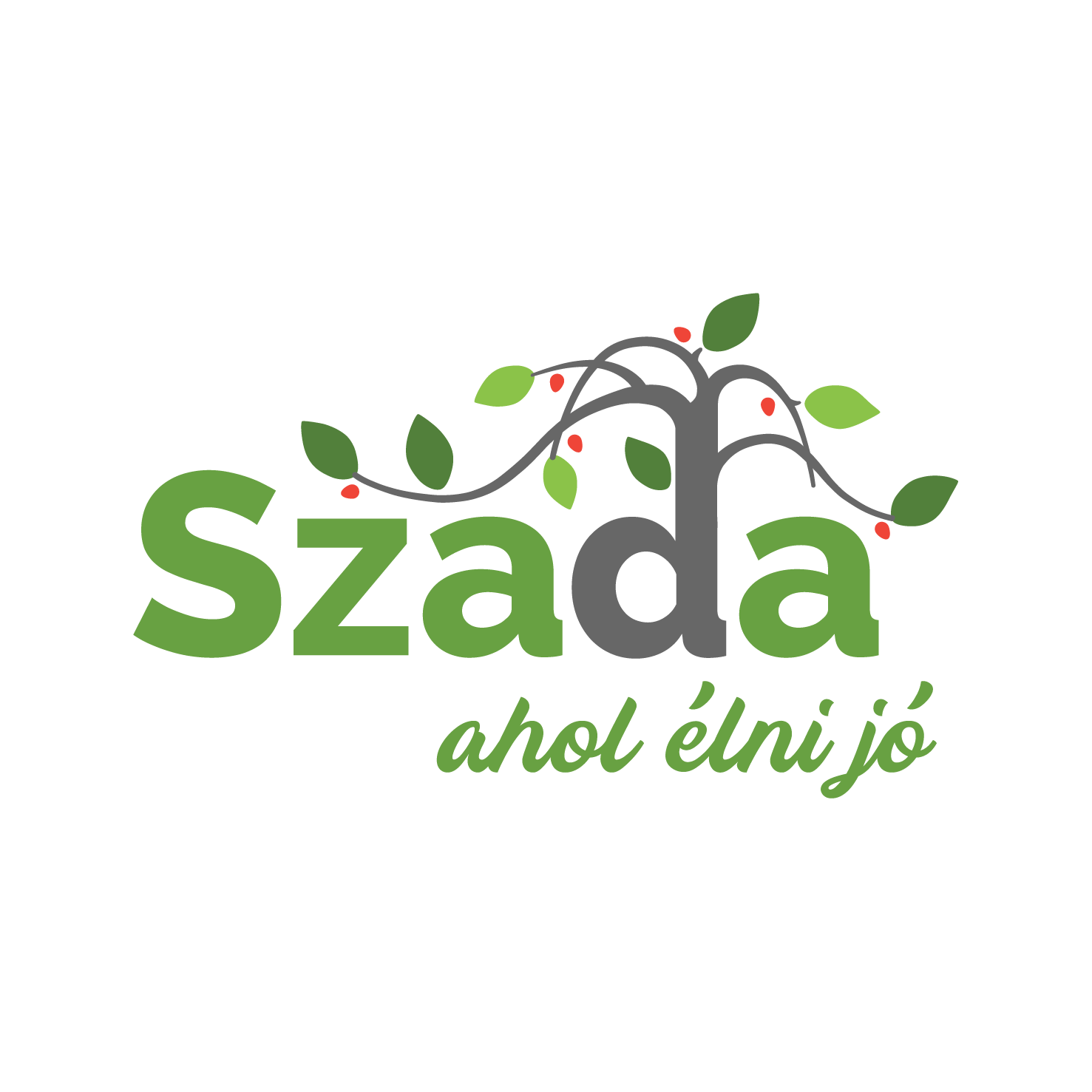 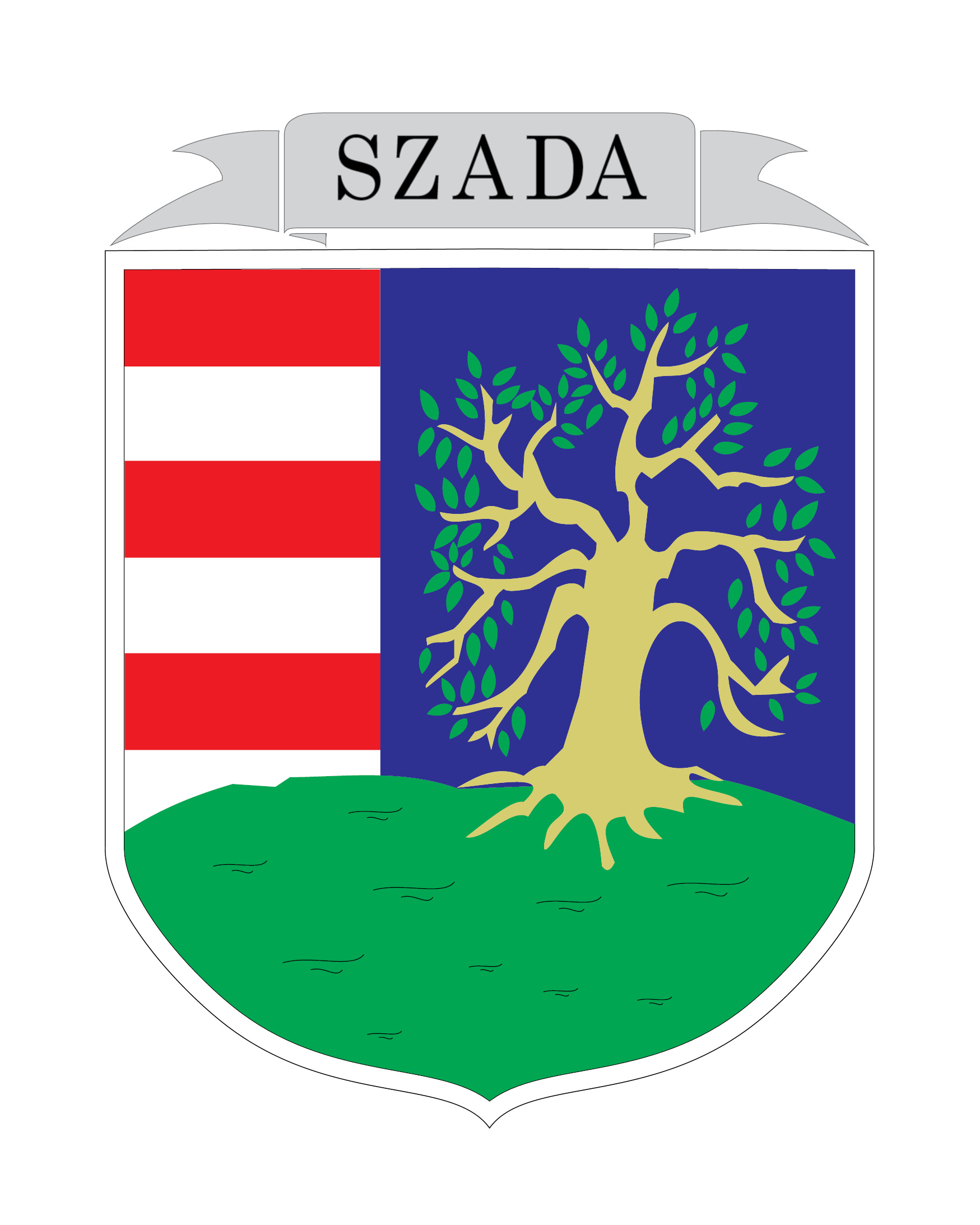 Közmeghallgatás – 2024. október 31.
Napsugár baptista bölcsőde átadása
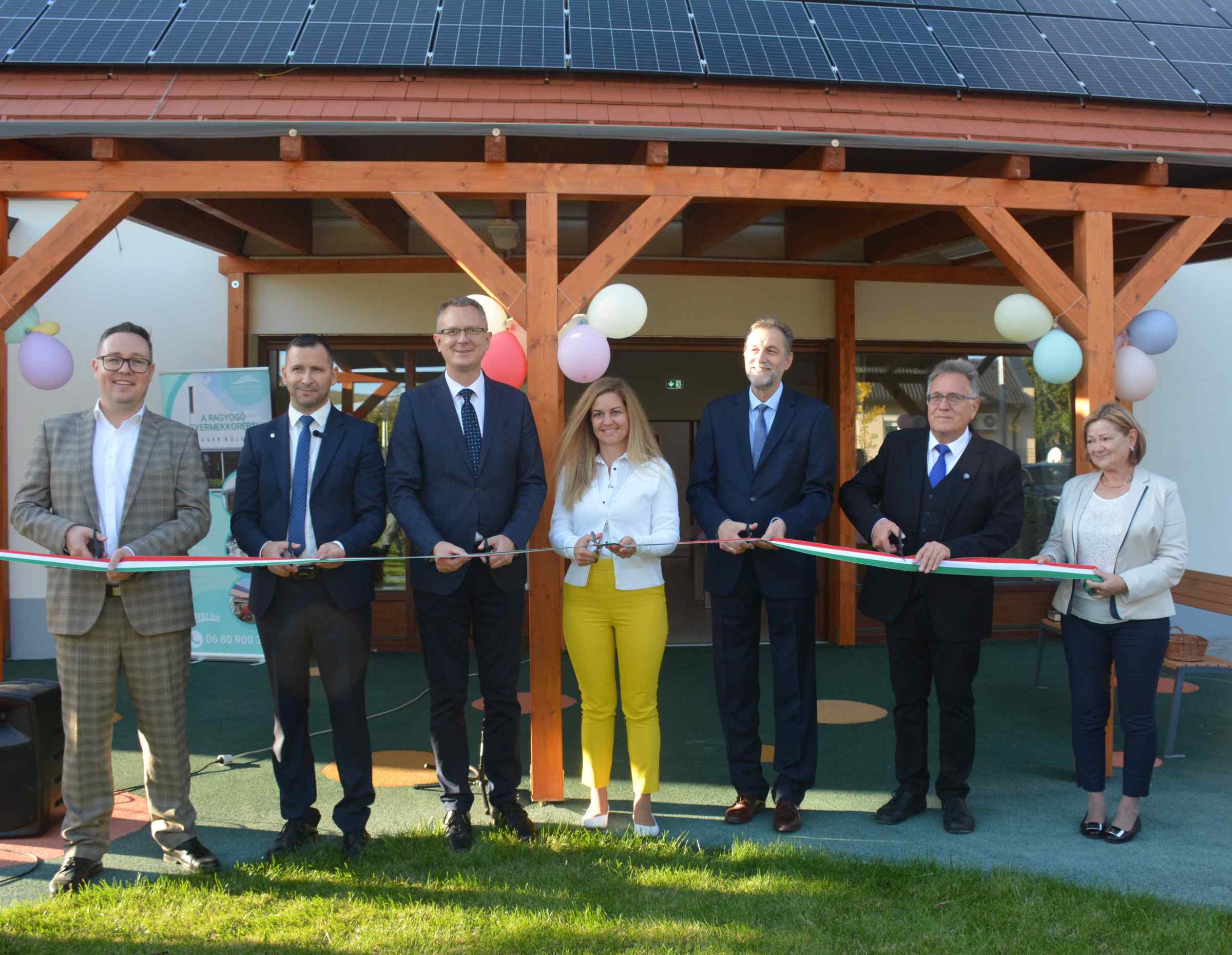 A 28 férőhelyes intézmény szeptemberben kezdte meg működését
BTESZ és az önkormányzat közötti kiváló kapcsolatnak is az eredménye
A dinamikusan növekvő gyermeklétszám miatt óriási szükség van ezekre a létesítményekre
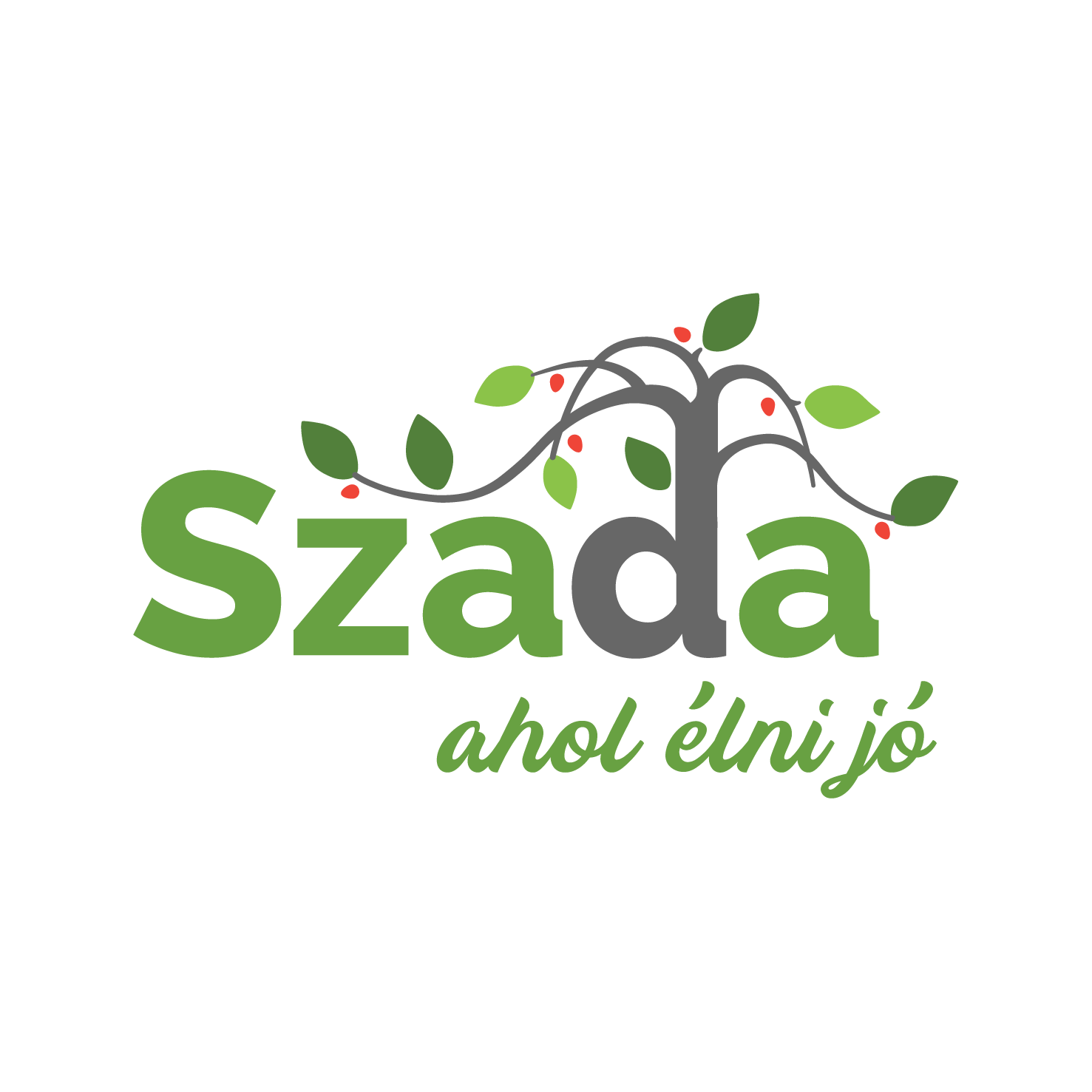 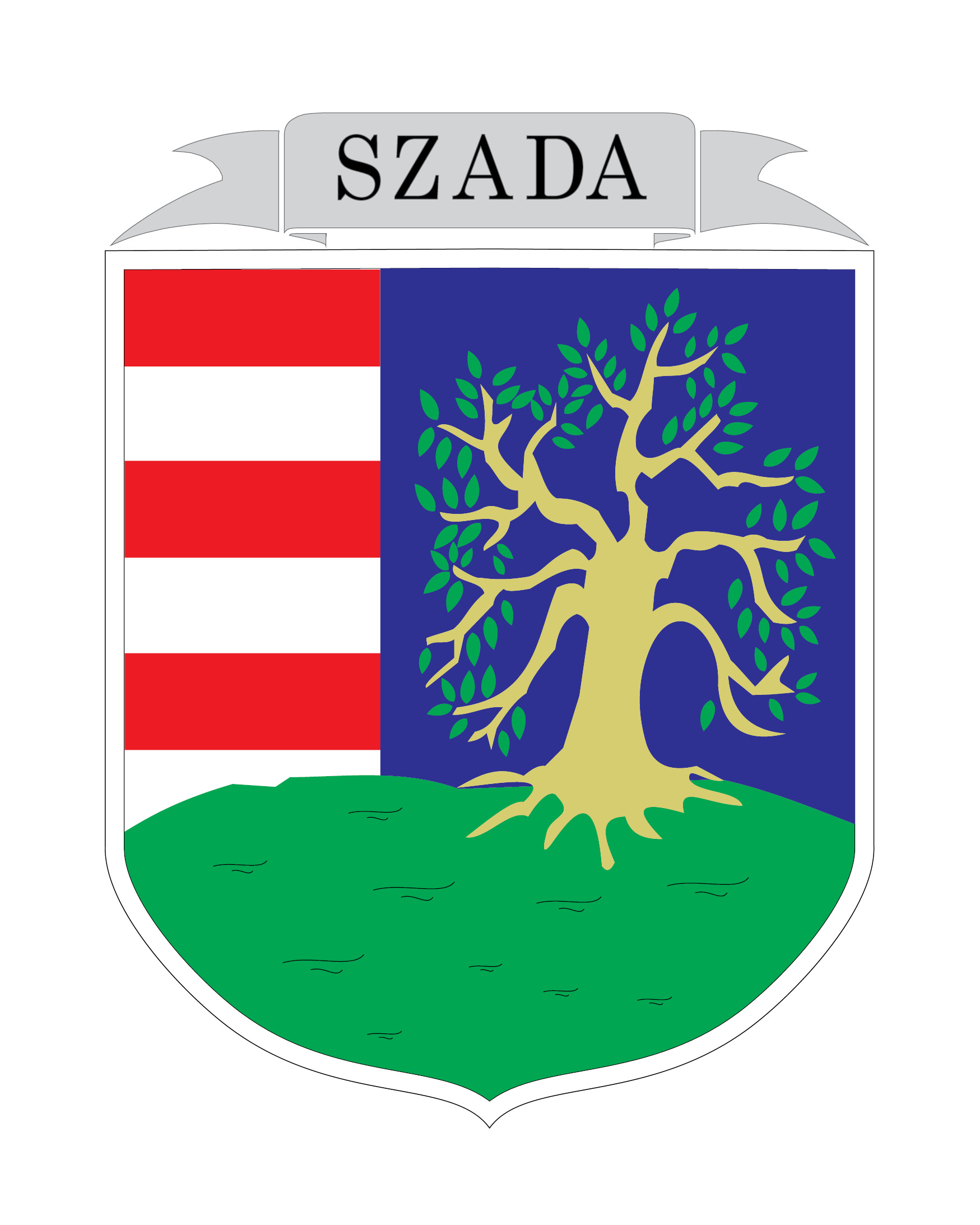 Közmeghallgatás – 2024. október 31.
Folyamatban lévő beruházások és fejlesztések
Járda Veresegyház és Szada között

Veresegyház közigazgatási határától a Ványi Tüzépig tartó közel 400 méteres szakaszon 3,5 méter széles biztonságos gyalogos közlekedést biztosító járda 
A projekt csapadékvíz elvezetési feladatokat és keresztmetszeti kialakítást is magában foglal
A beruházás értéke közel 100 millió forint
A kivitelezés elkezdődött, várható befejezése 2024. december közepe
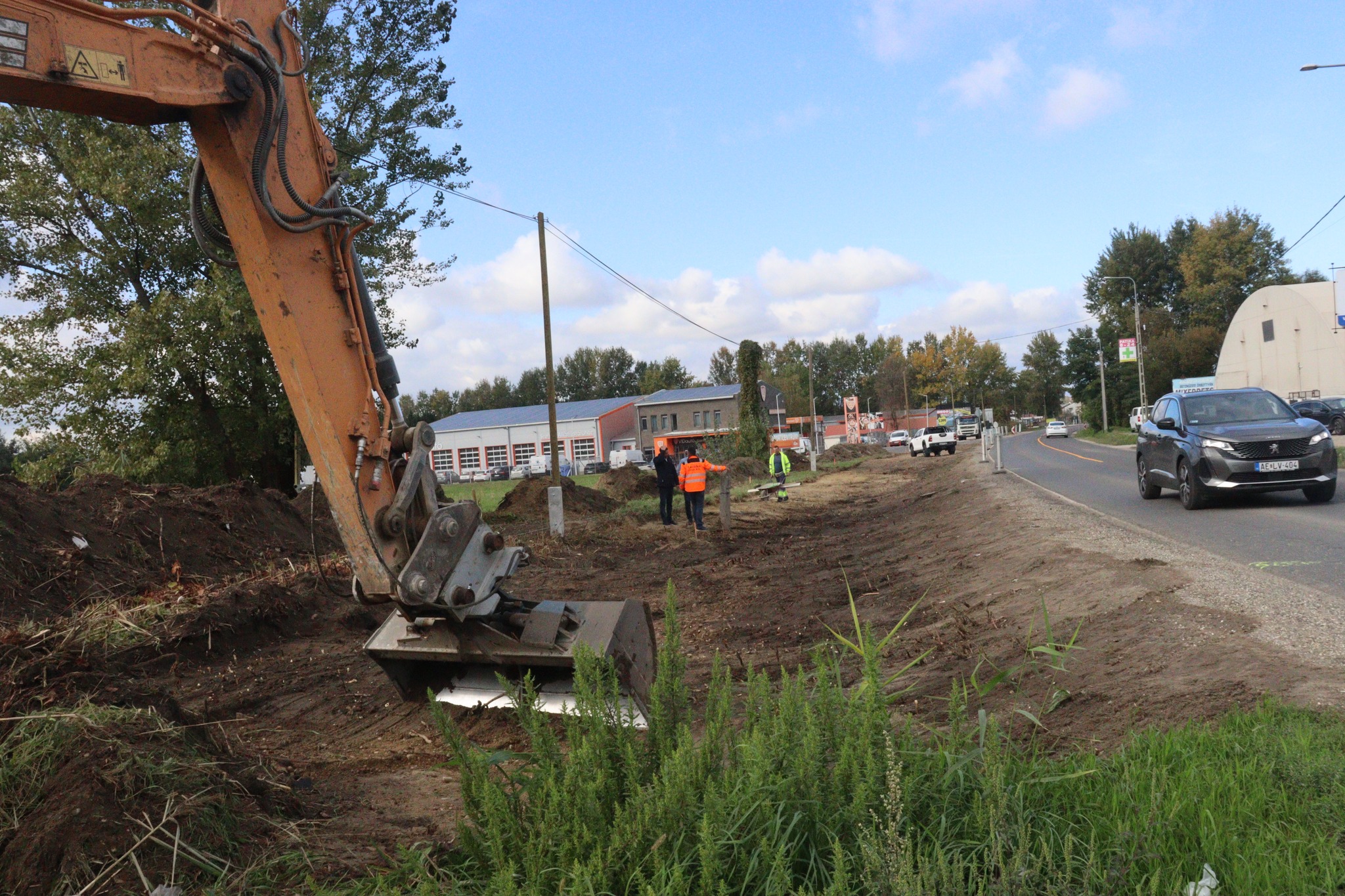 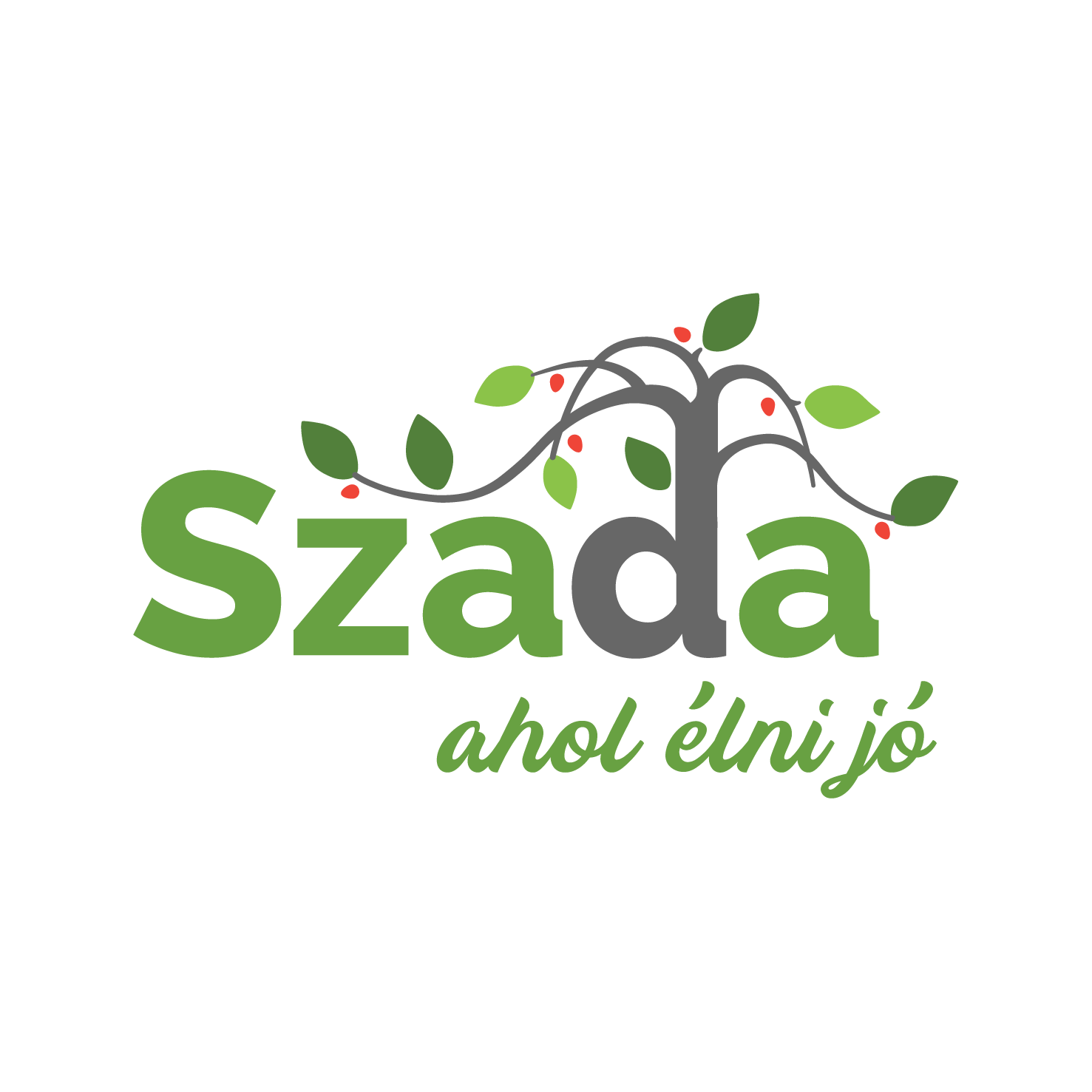 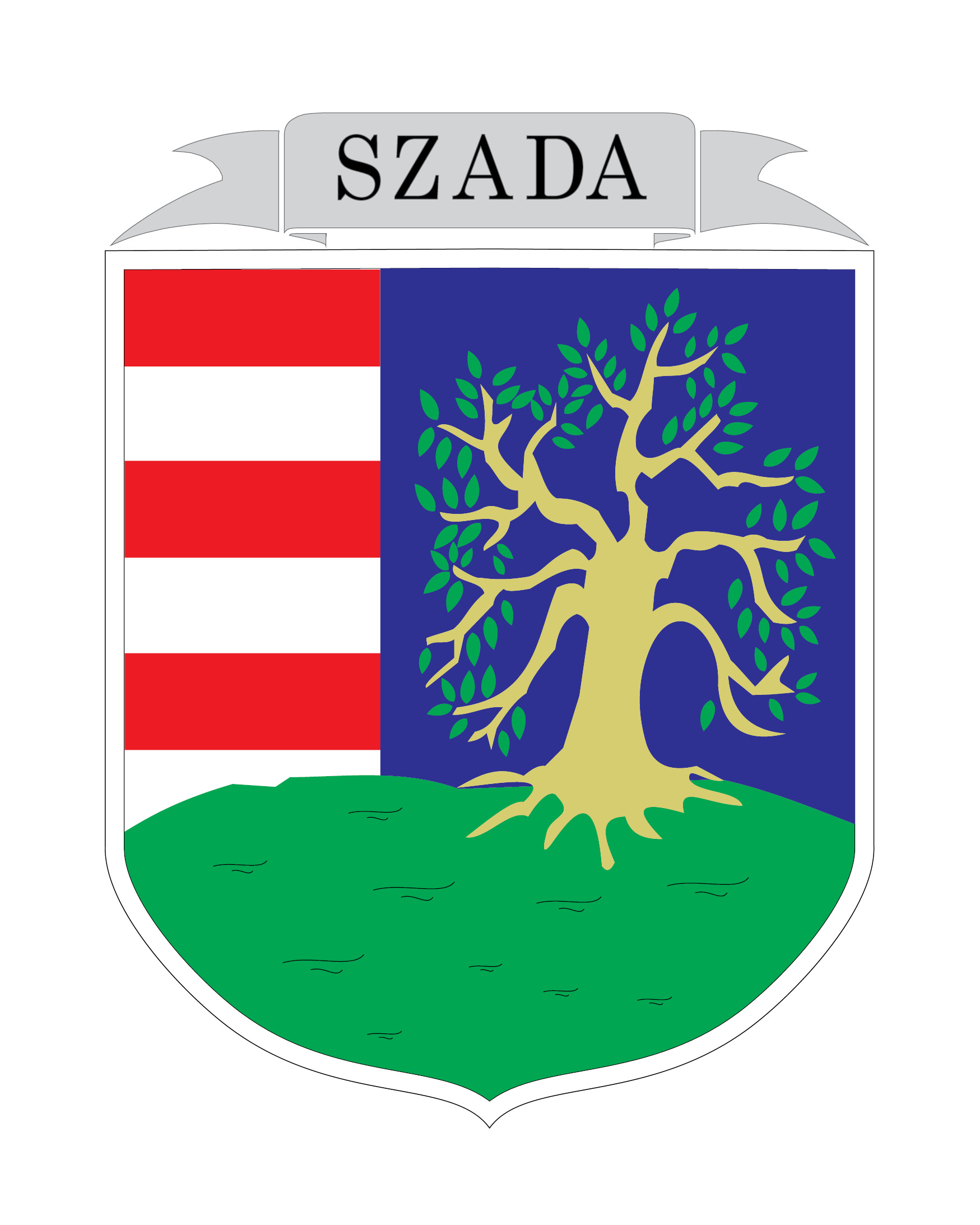 Közmeghallgatás – 2024. október 31.
Folyamatban lévő beruházások és fejlesztések
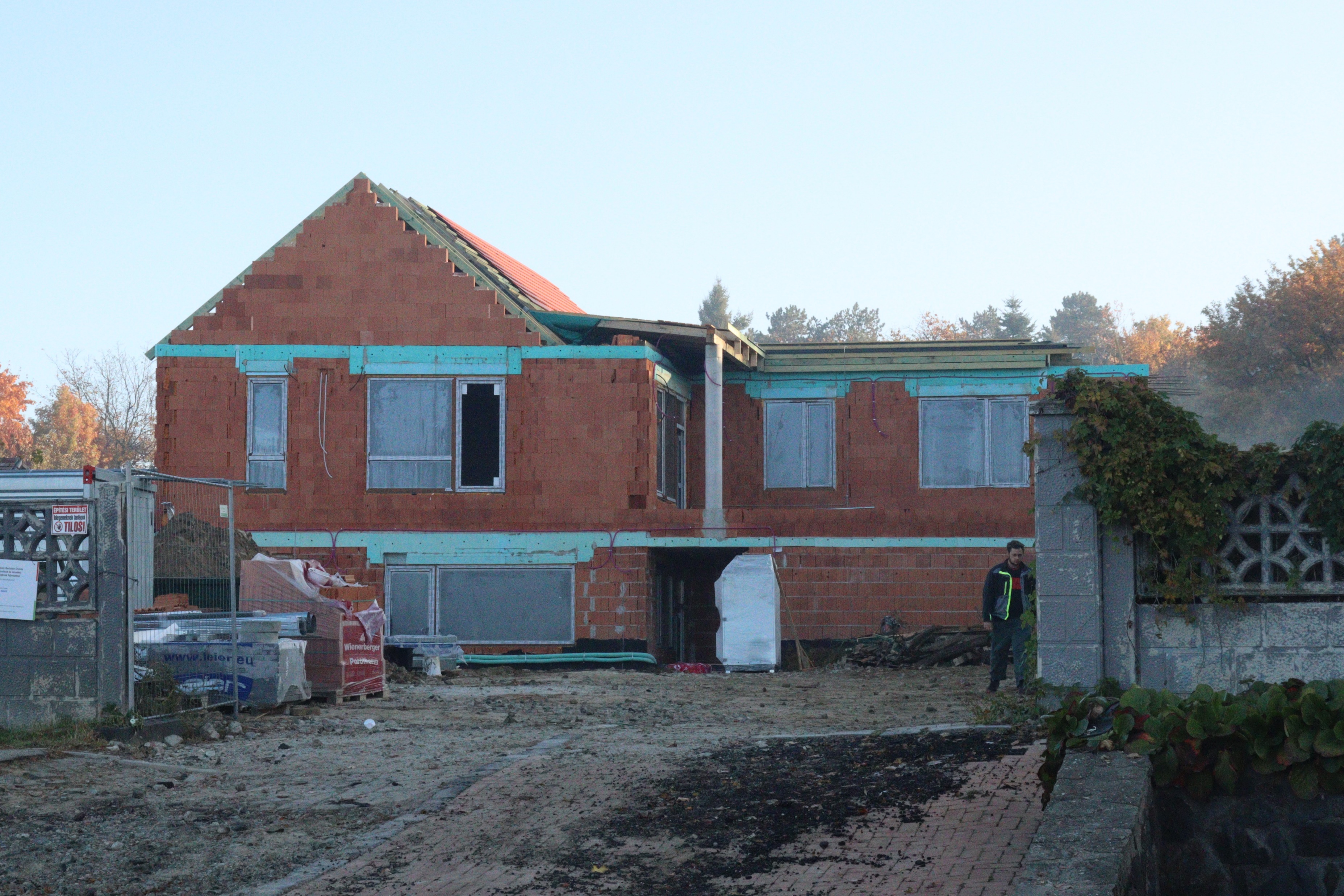 Óvodabővítés

Közel 800 millió forintos támogatás a Székely Bertalan Óvoda és Bölcsőde bővítésére 
Az új épületrészben 75 fő befogadására alkalmas három csoportszoba jön létre
A kivitelezés a tervek szerint zajlik, várhatóan 2025. májusára készül el
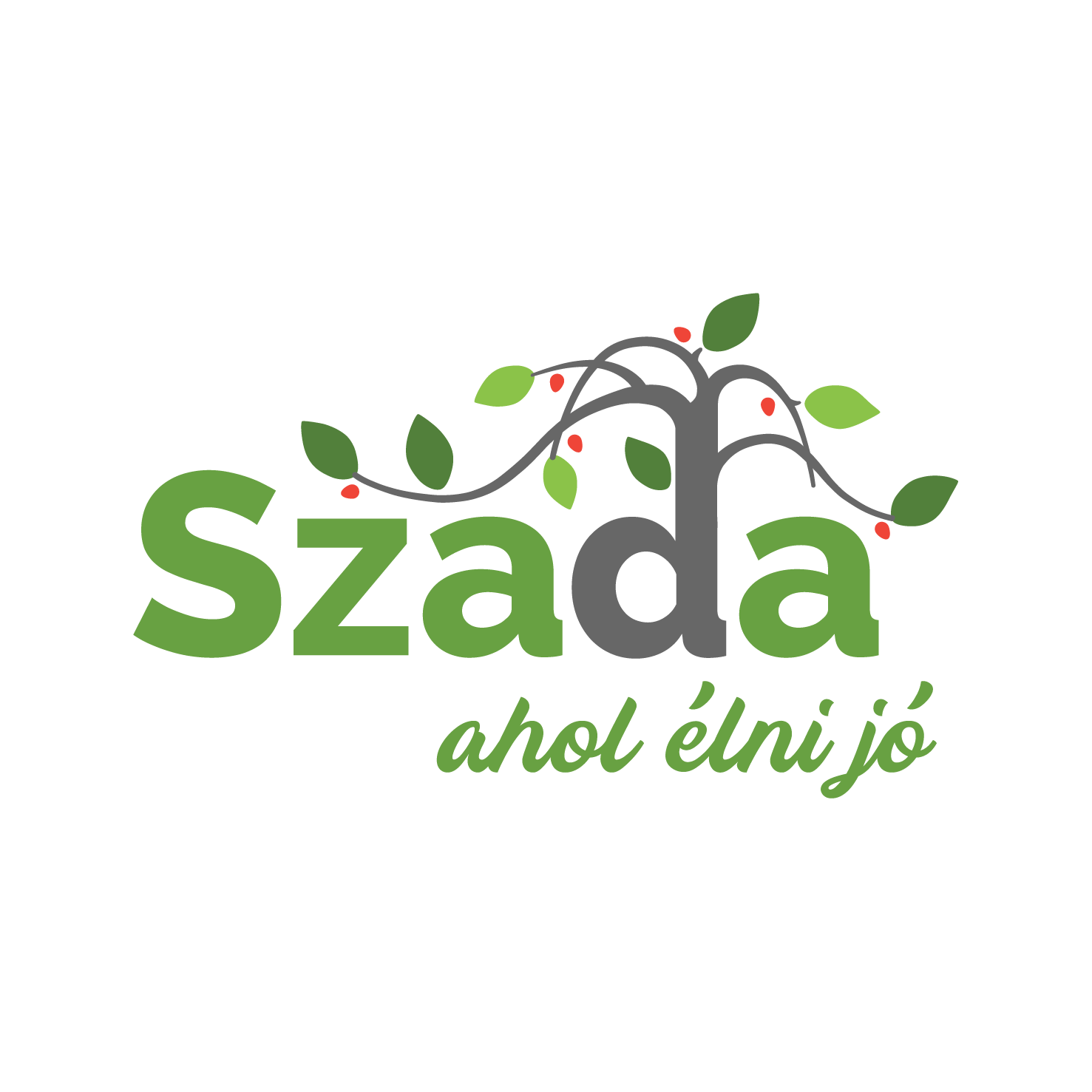 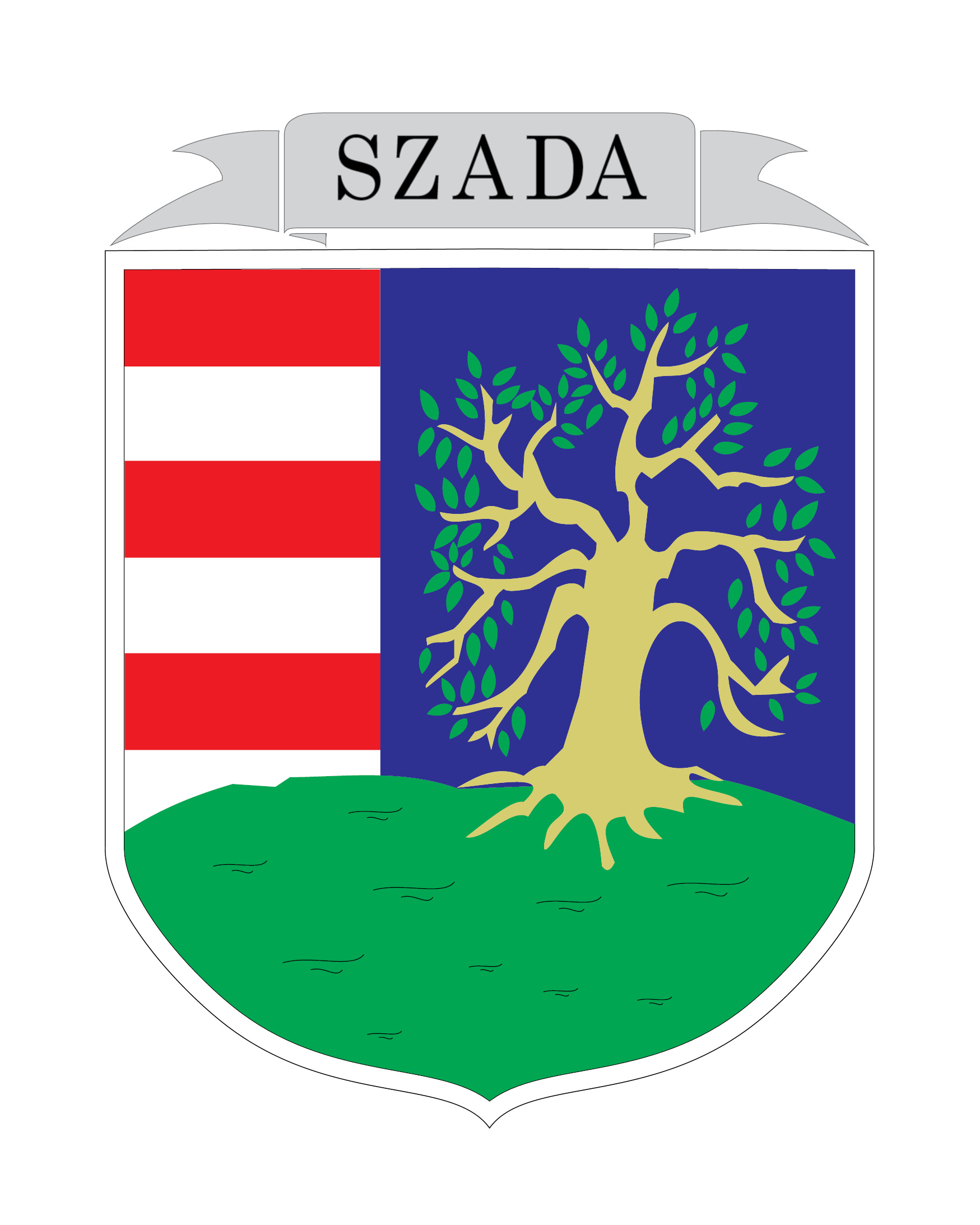 Közmeghallgatás – 2024. október 31.
Folyamatban lévő tervezések
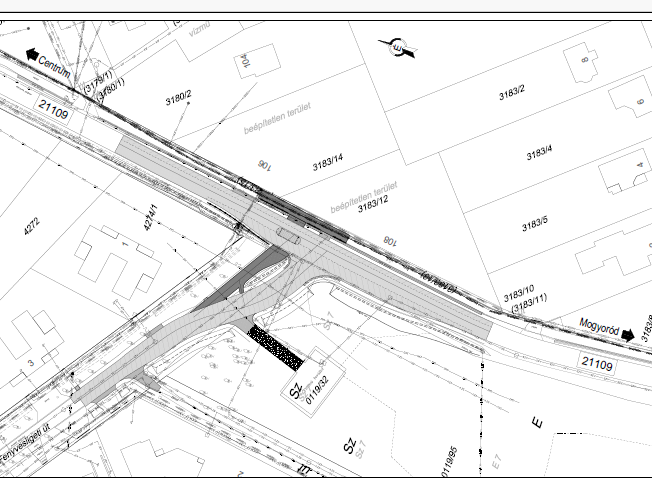 Fenyvesligeti gyalogátkelő
A koncepcióterv elkészült és a képviselő-testület által 2024. májusában elfogadásra került.
Ez alapján a kiviteli terveket megrendeltük
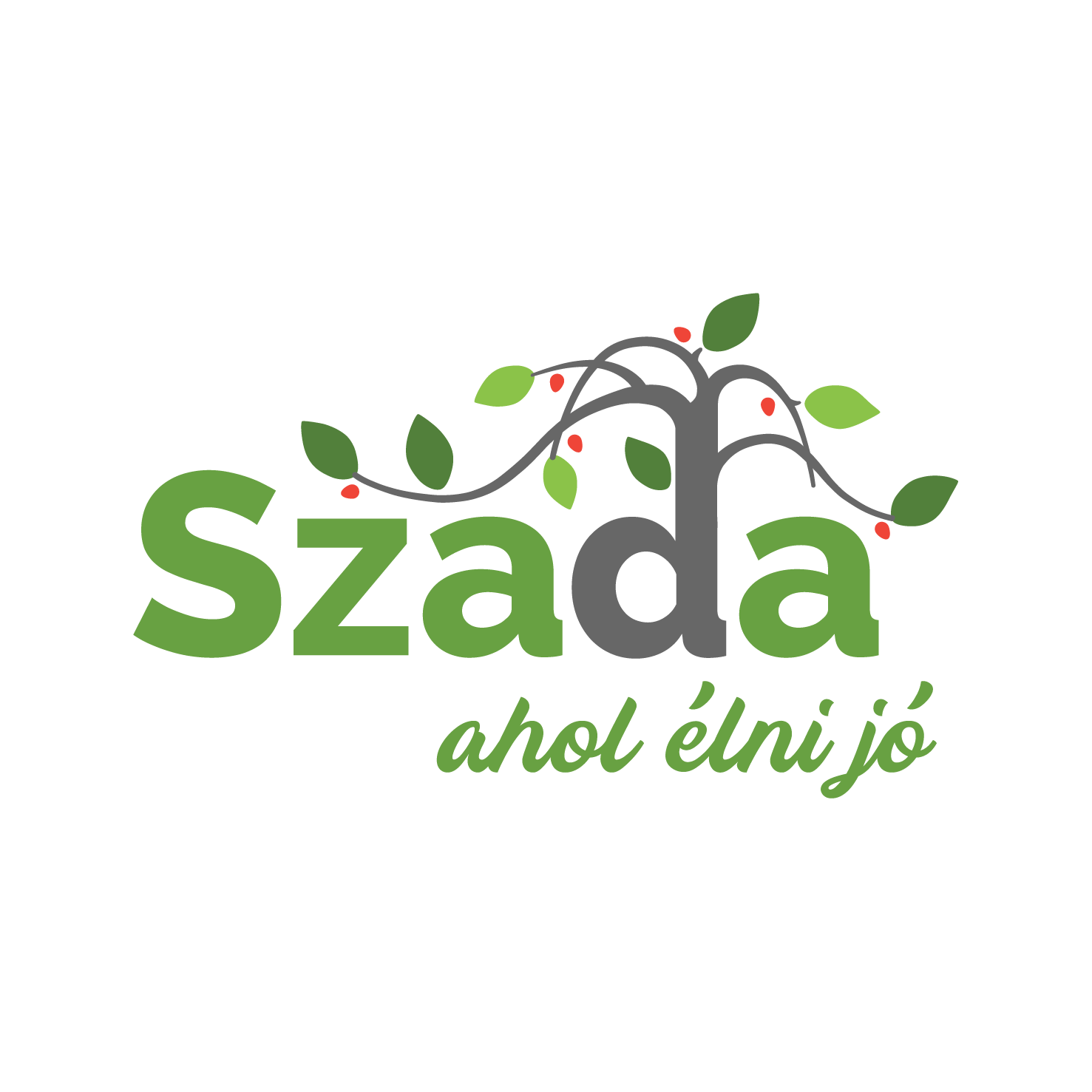 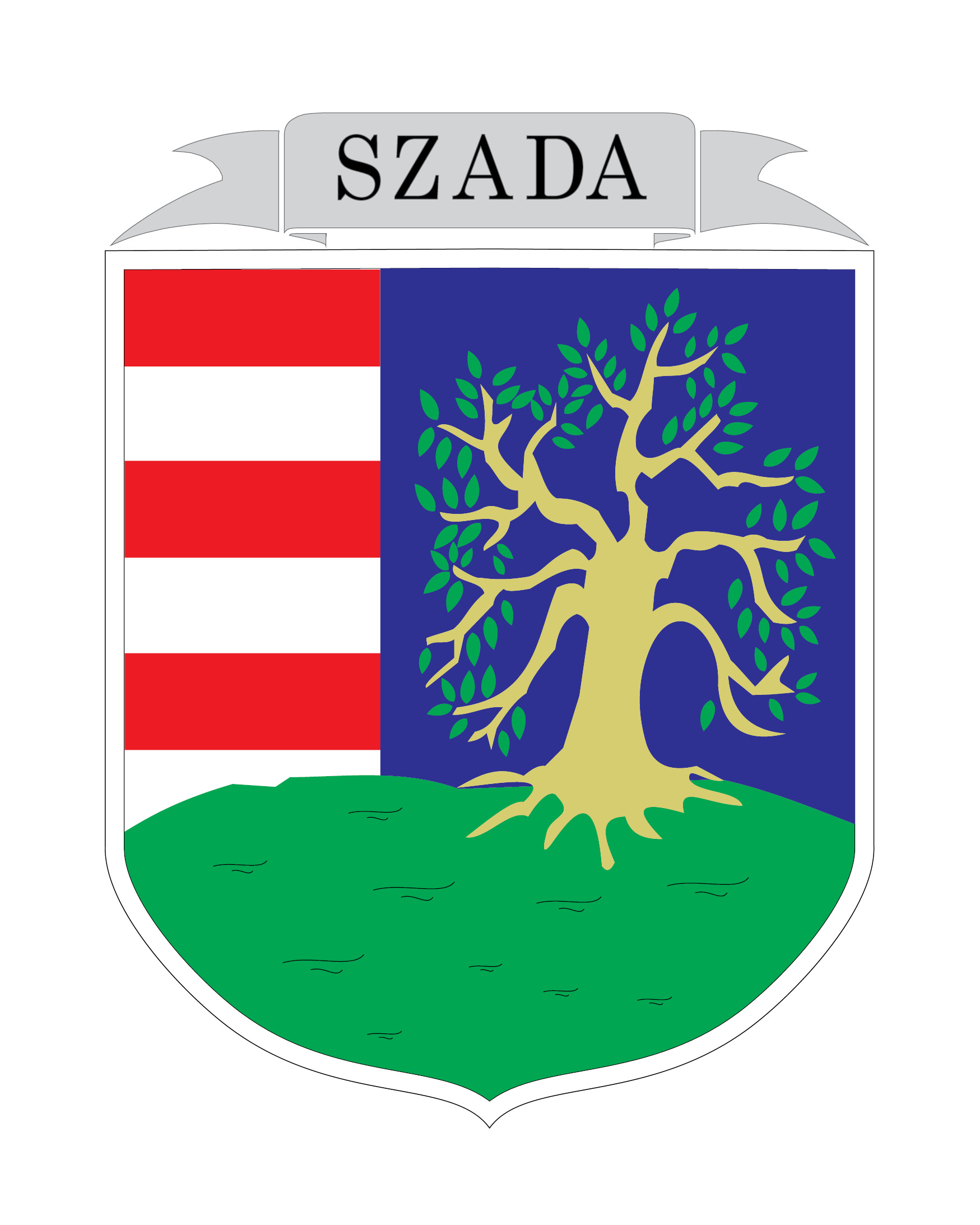 Közmeghallgatás – 2024. október 31.
Tervezett fejlesztéseink
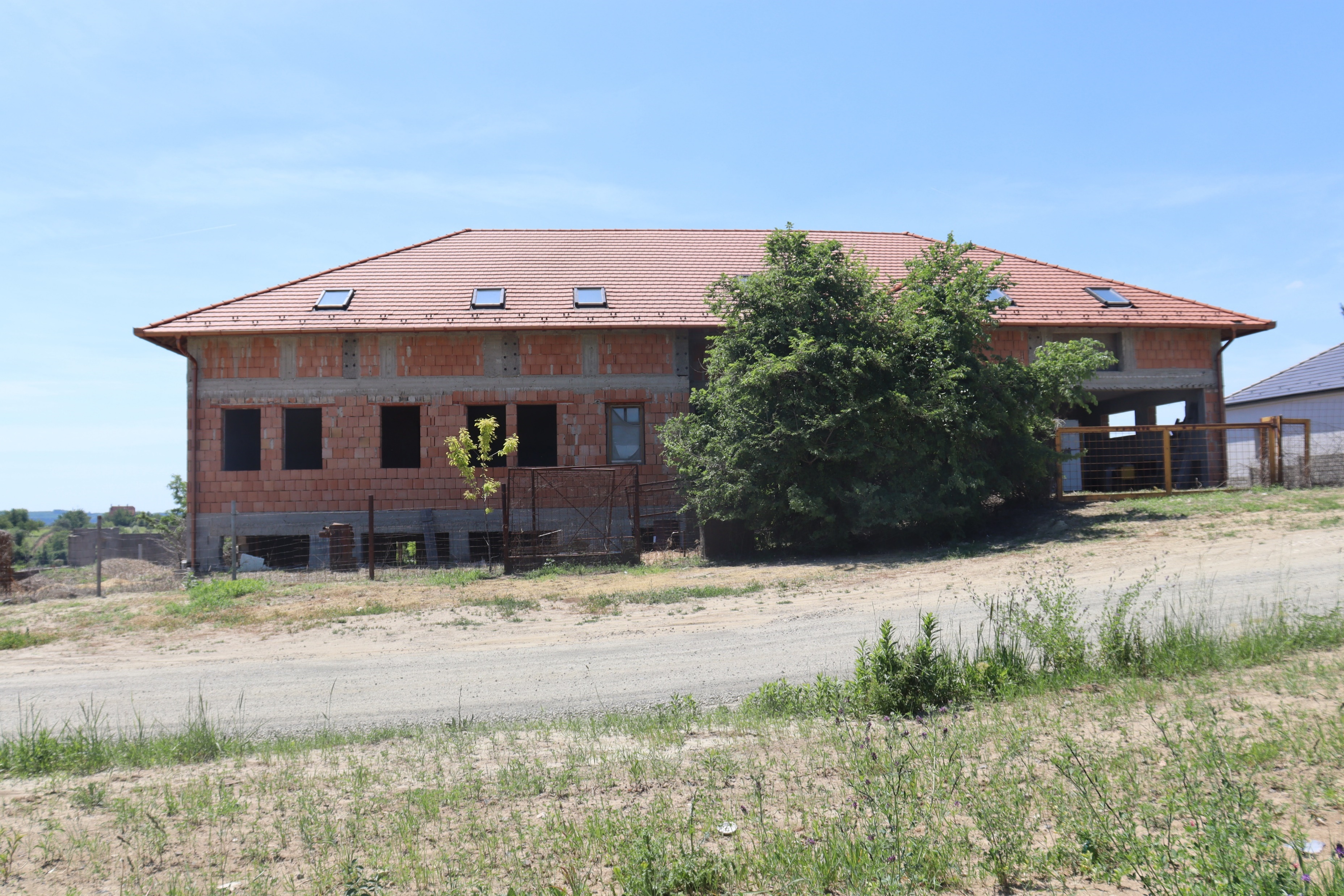 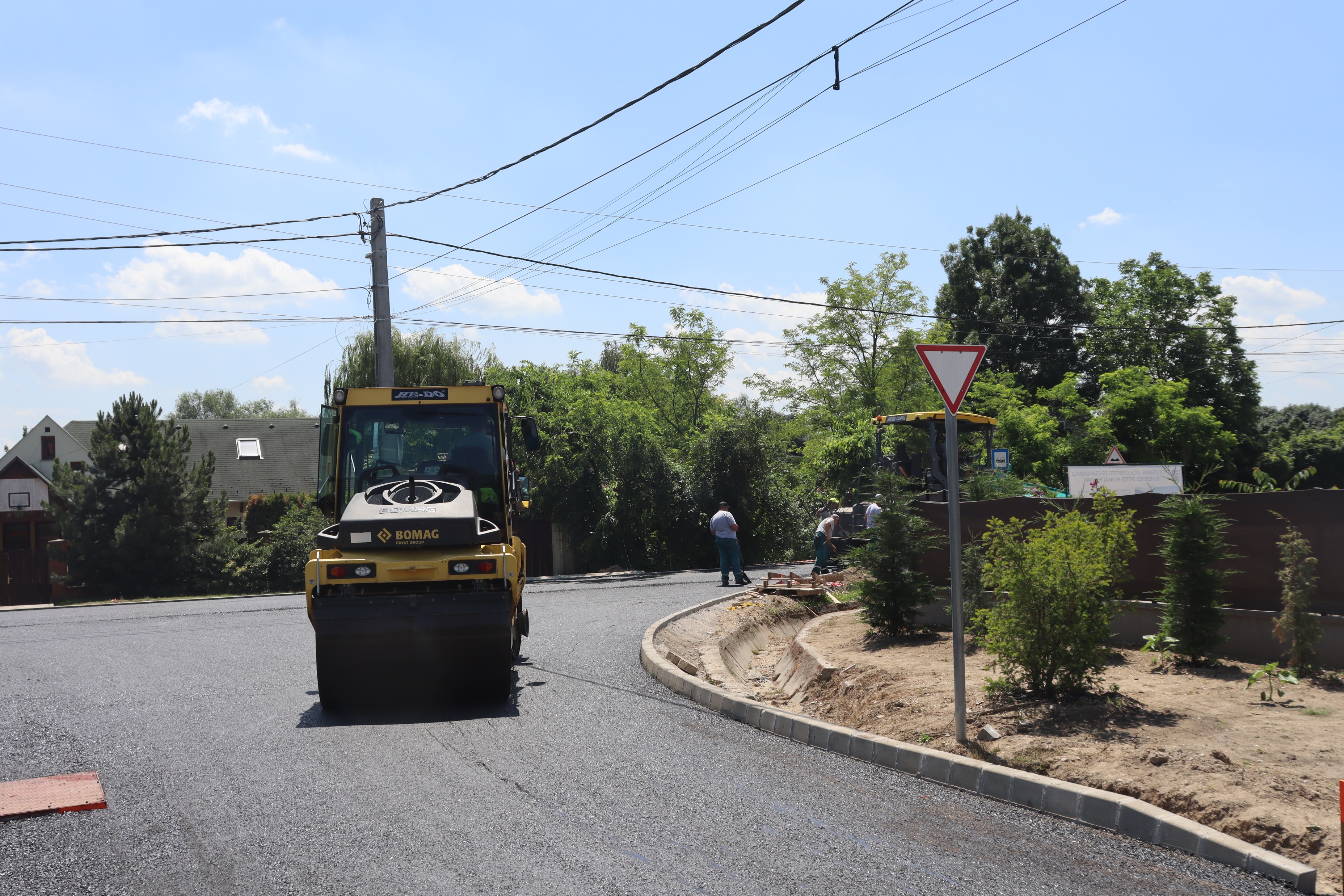 Fenyvesliget és Székely Bertalan út csomópont gyalogos és kerékpárosátvezetéssel
Csapás utca járda 
Dózsa György út következő szakaszának felújítása
Közvilágítás bővítése
Mart aszfaltos utak építésének folytatása 2025-ben is
Berek utcai szerkezet kész ingatlan - közétkeztetés céljára szolgáló konyha, vendégház és konferenciaterem kialakítása
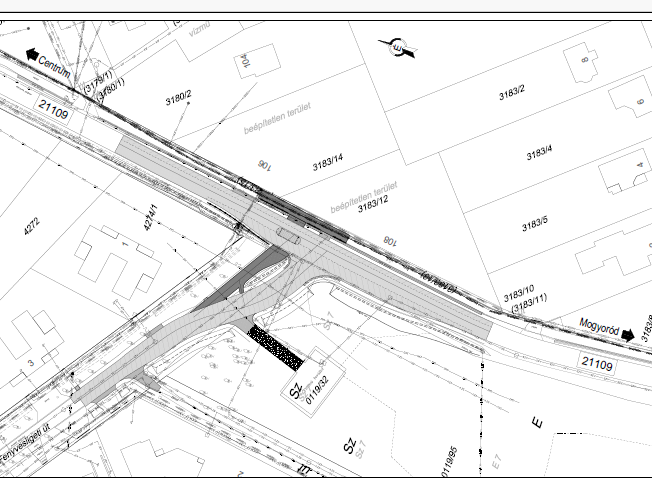 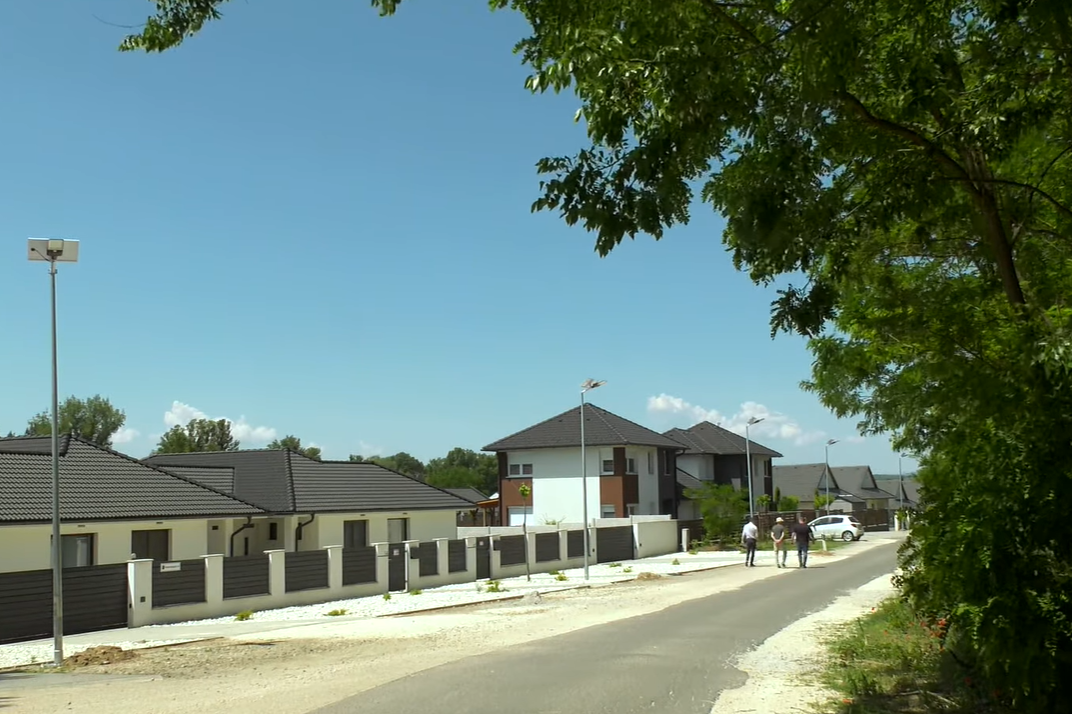 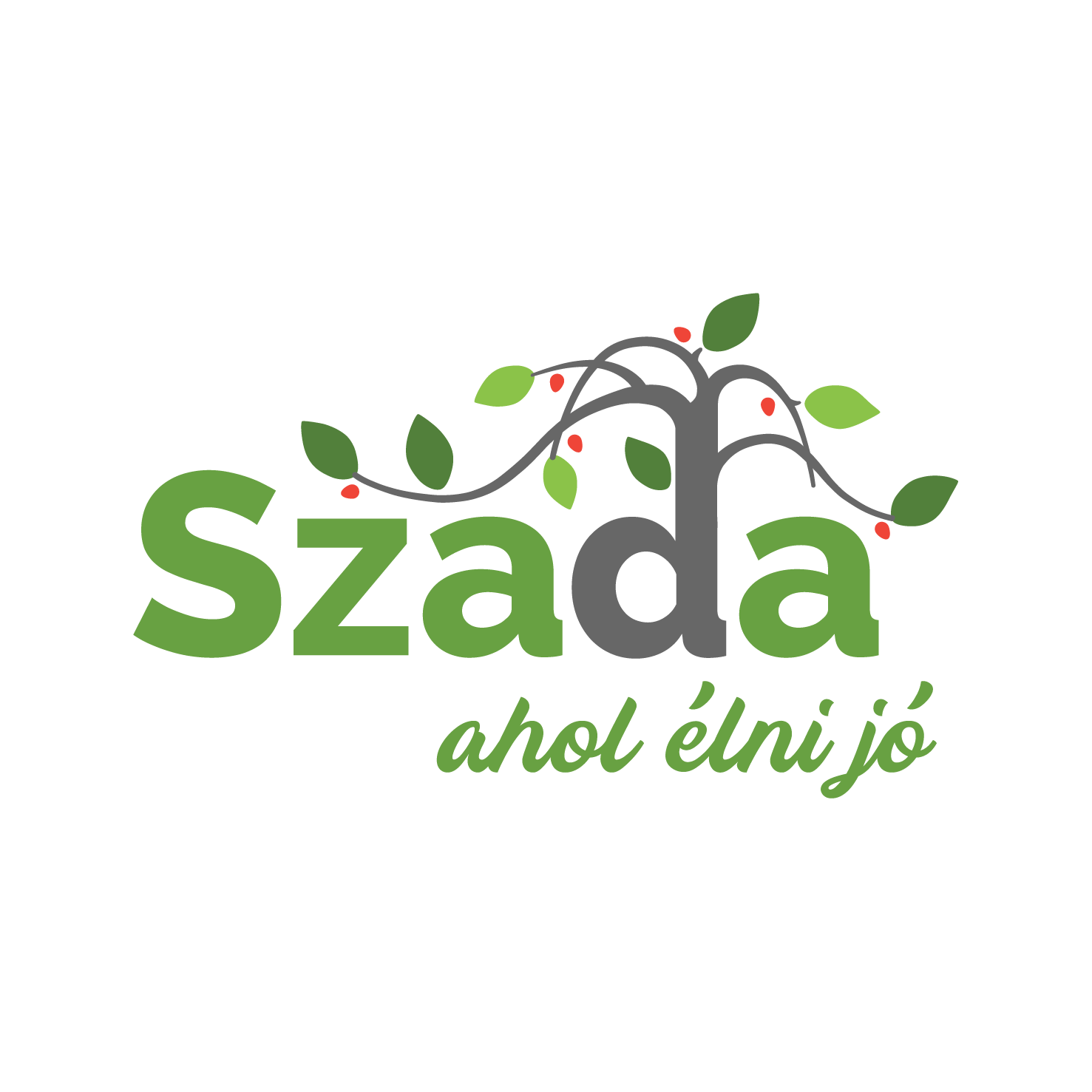 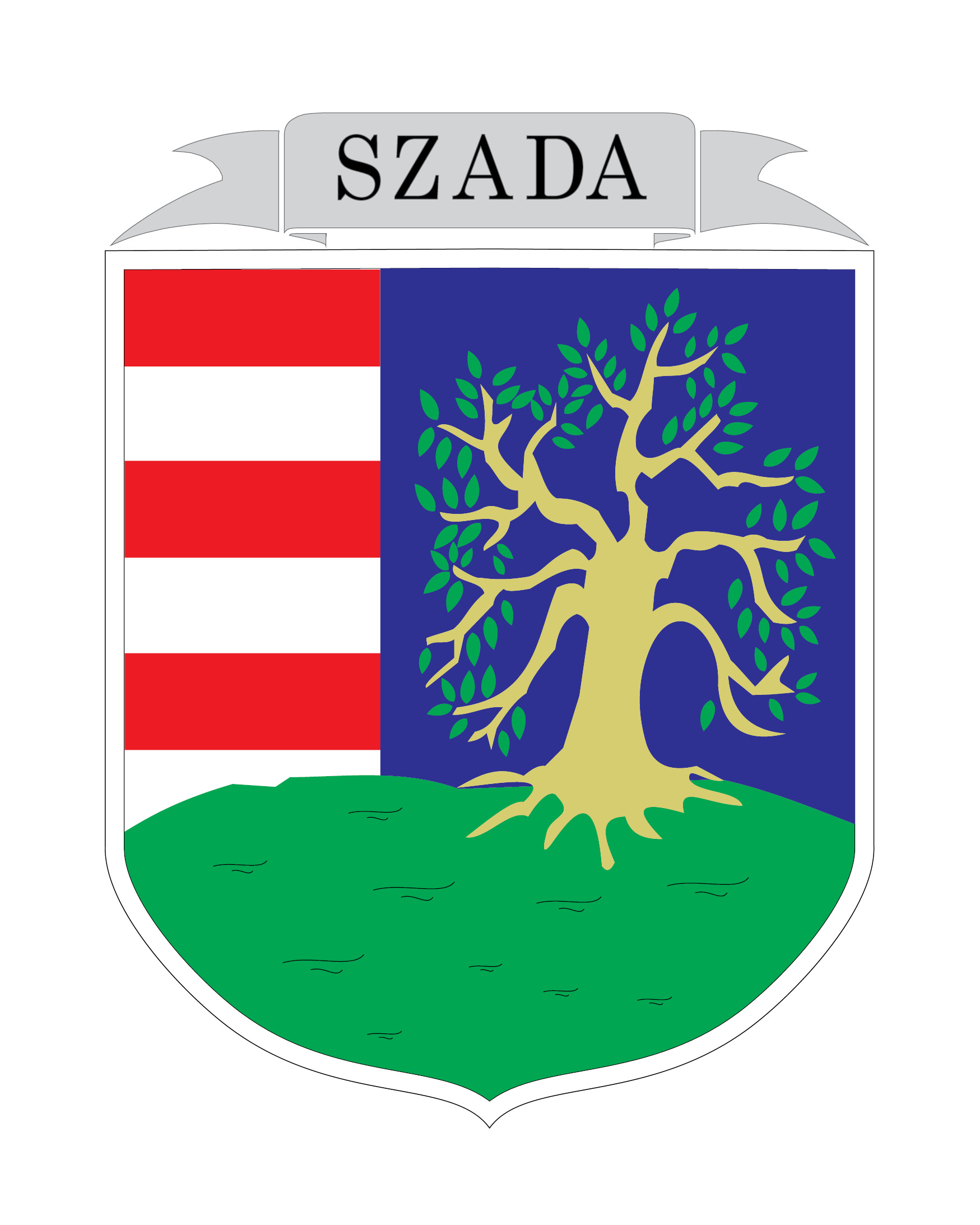 Közmeghallgatás – 2024. október 31.
Mart aszfaltos útfelújítás
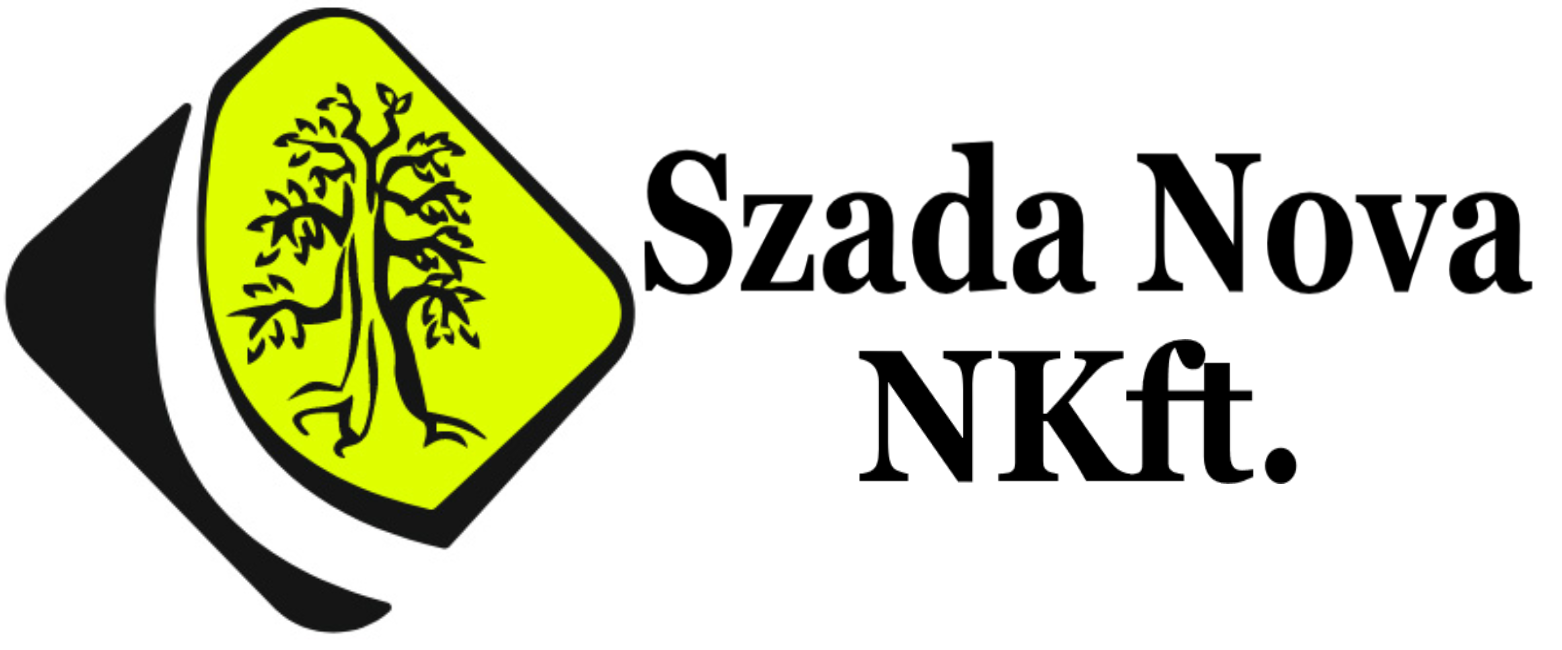 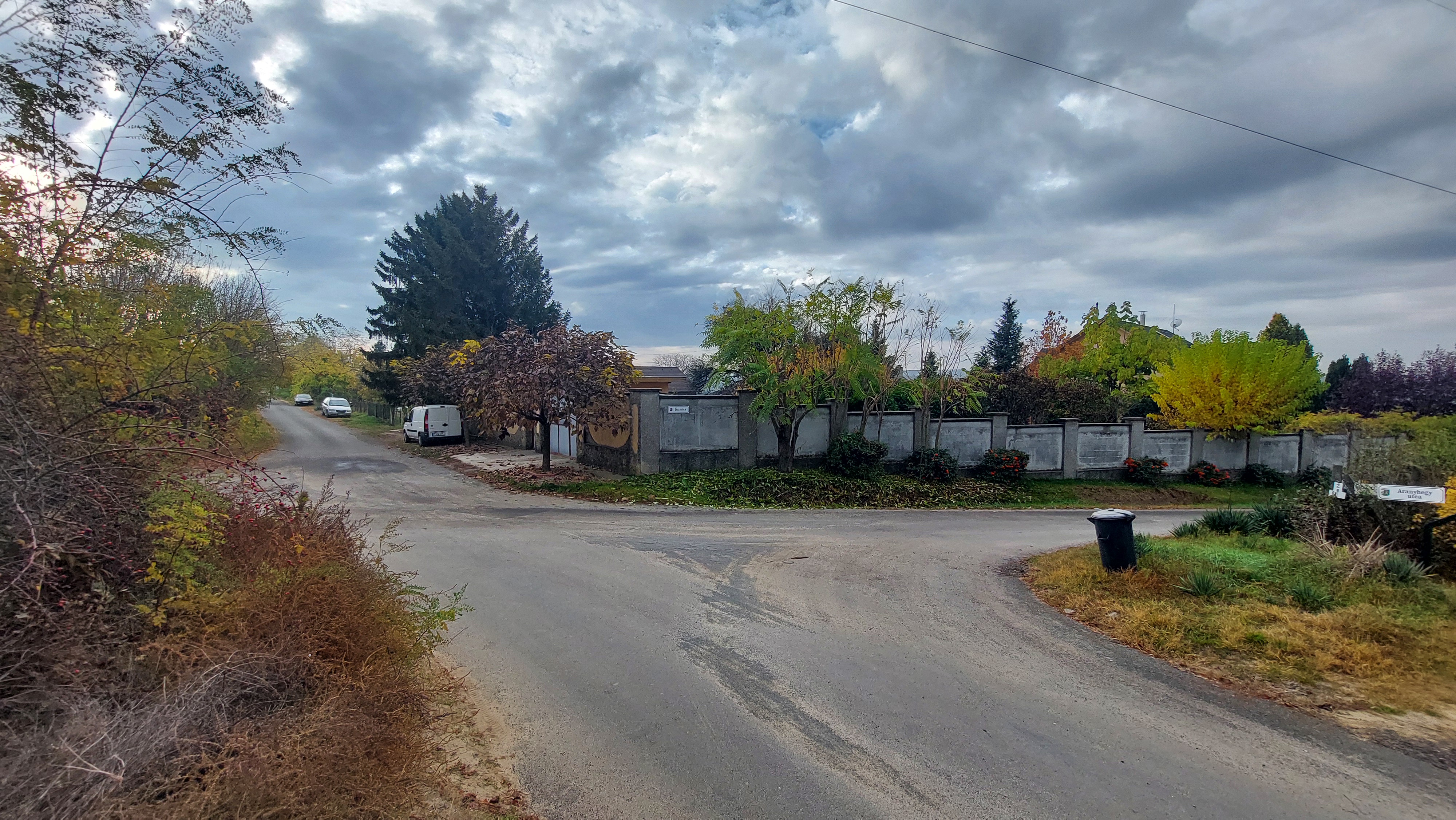 2024-ben közel 4 km poros út kapott mart aszfalt burkolatot.
Jelenlegi munkálatok a Zalagyöngye utcában 
A kezdeti bizalmatlanság után, nagy megelégedettség a visszajelzések alapján.
Újrahasznosított anyagok felhasználásának innovációi
Környezettudatosság
Kivitelezés költségeinek csökkentése
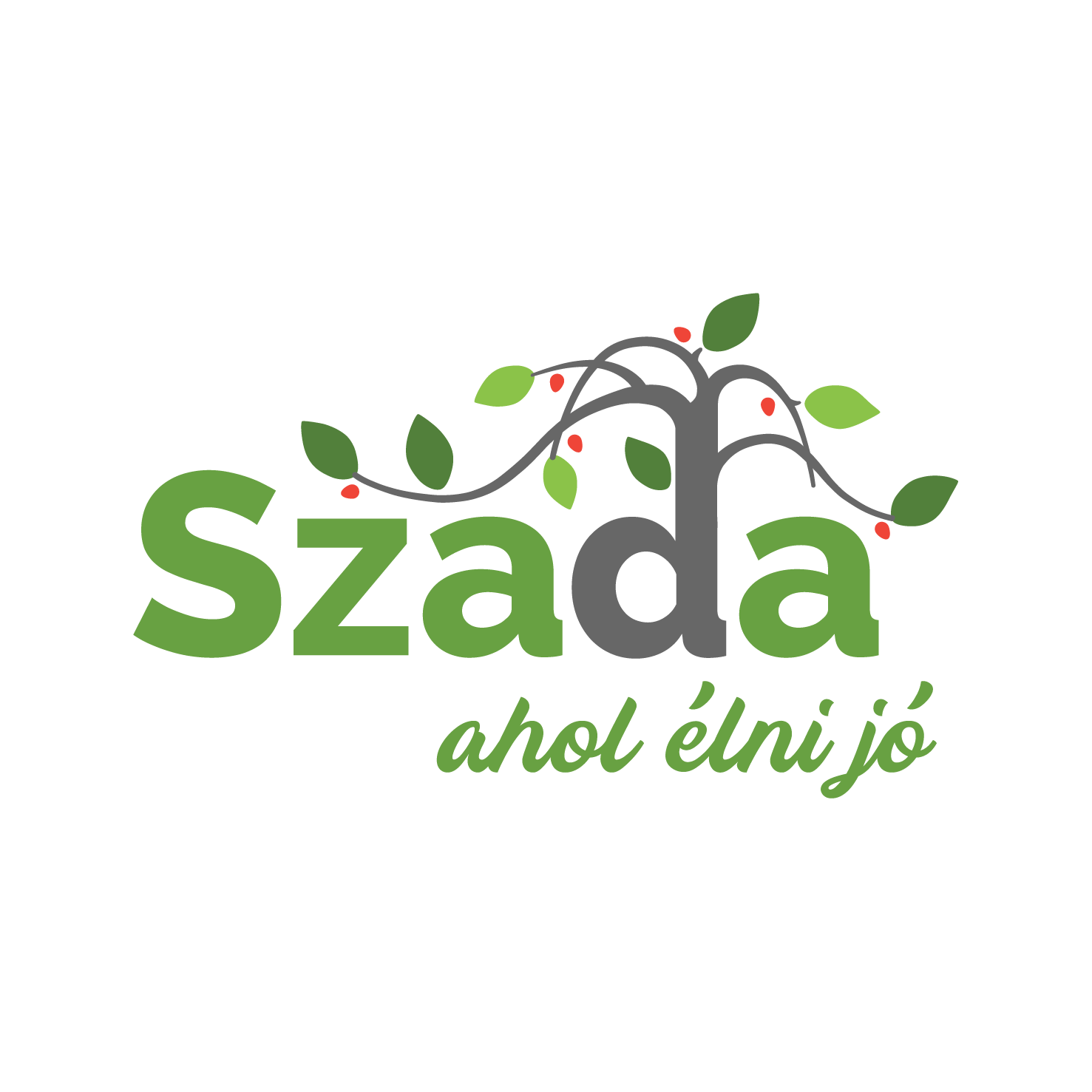 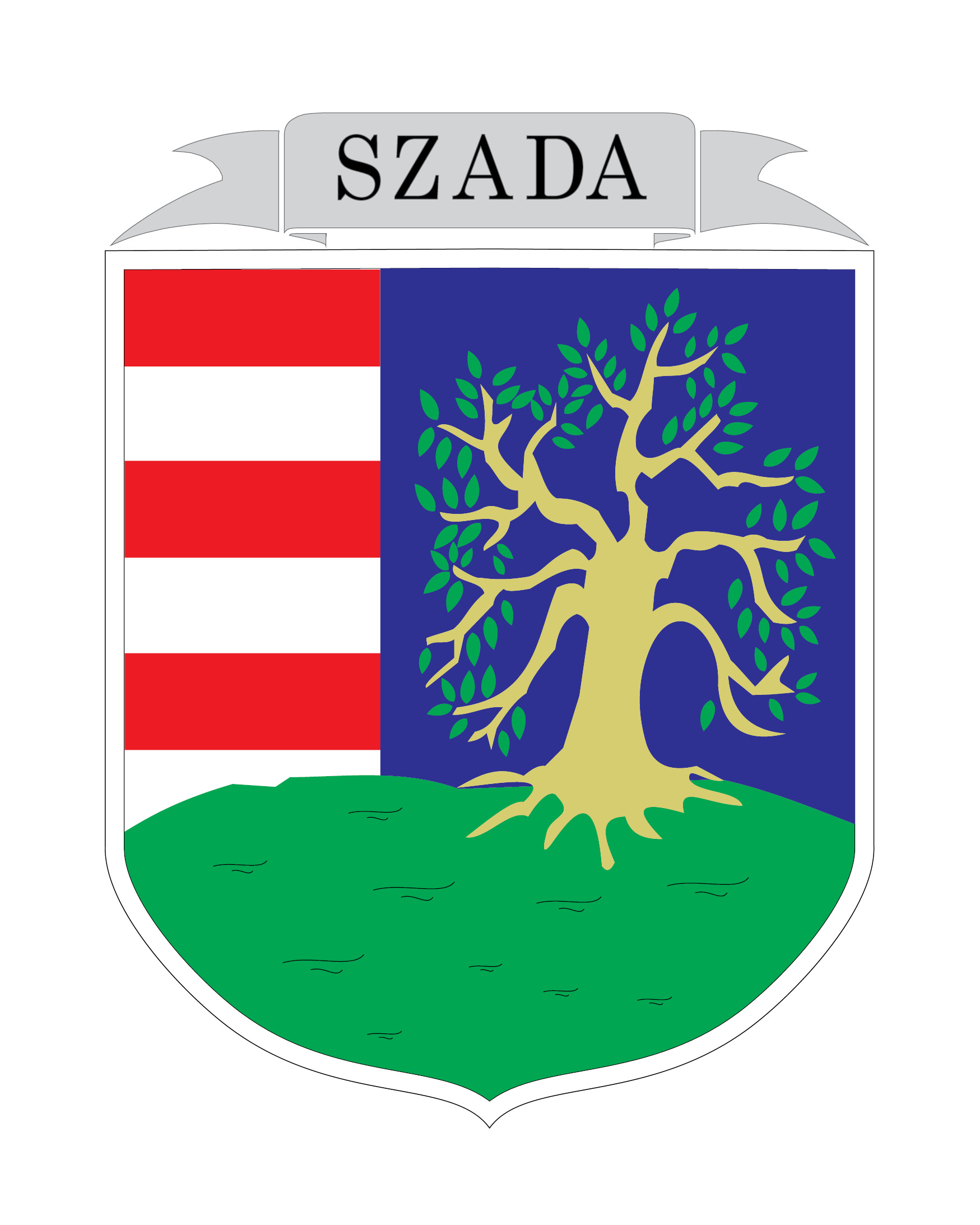 Közmeghallgatás – 2024. október 31.
Székely Bertalan u 24. avagy az Öcsi-ház
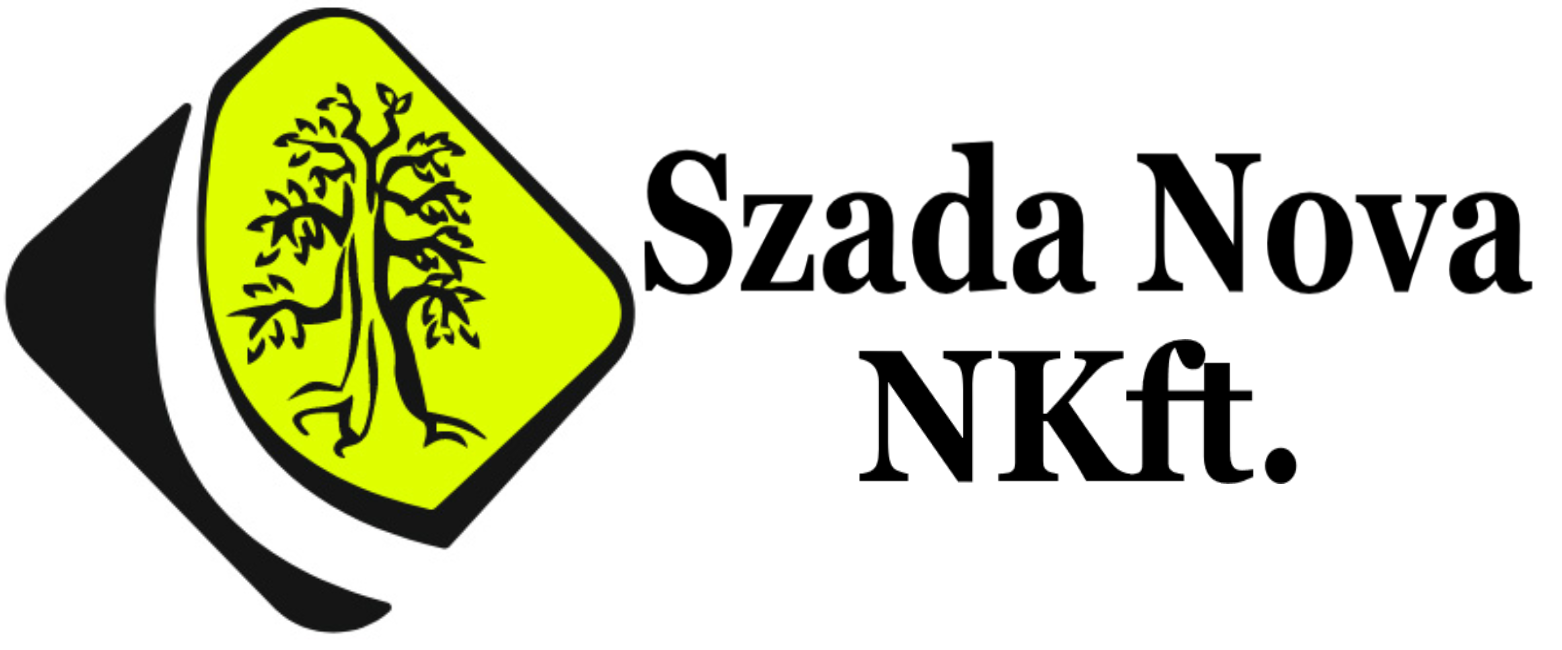 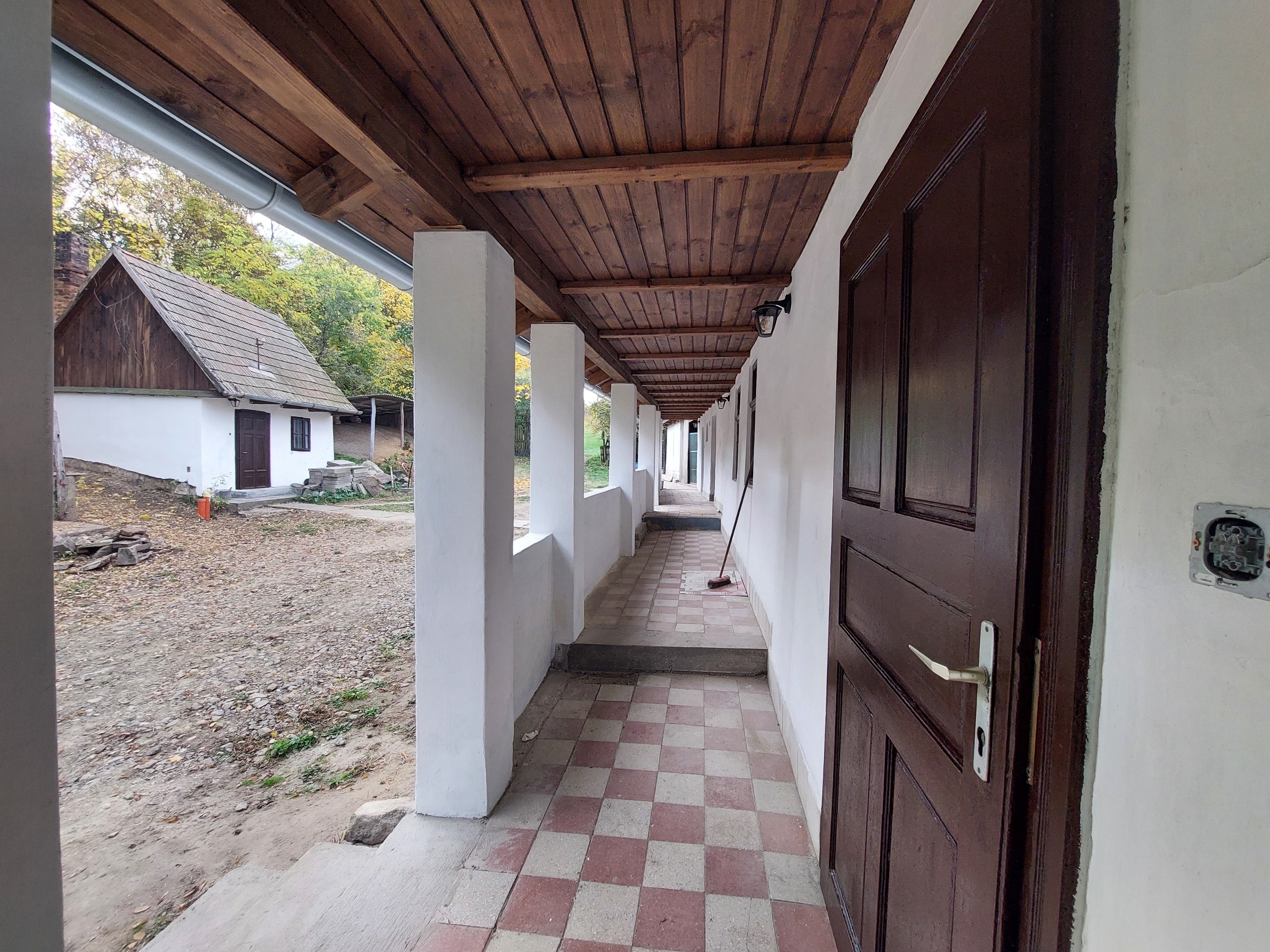 Székely kert területi és funkcionális bővítését teszi lehetővé.
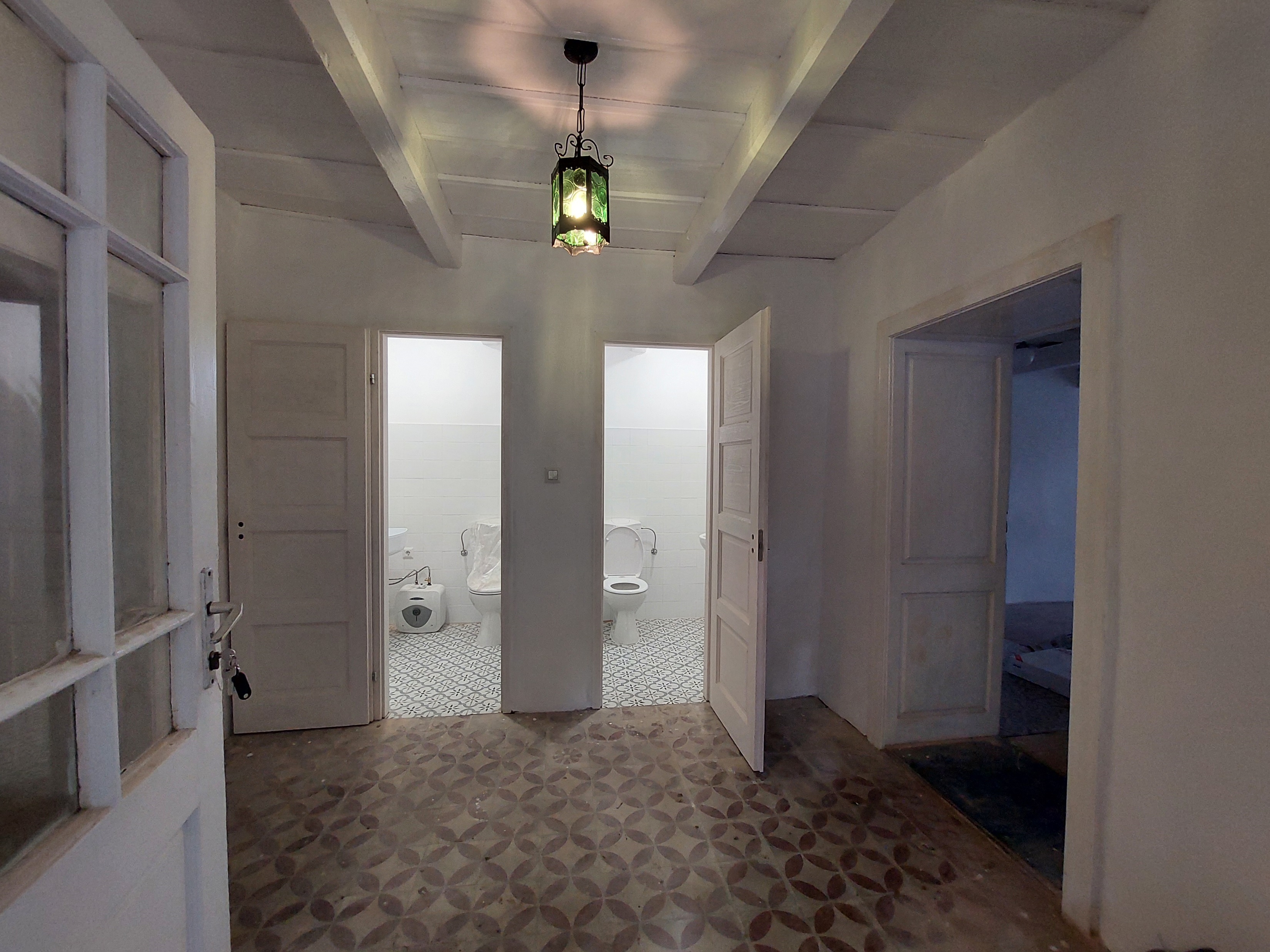 A tető cseréjén kívül Szada Nova Nkft. végzi a teljes körű felújítást.
Vizesblokk 
Festés-mázolás
Burkolás
Teljes elektromos hálózat csere
Fűtésrendszer kialakítása 
Udvari tereprendezés
Cégünkön keresztül az ingatlan felújítására fordított anyagköltség és alvállalkozói díjak a mai napig
 7.300.000,- Ft
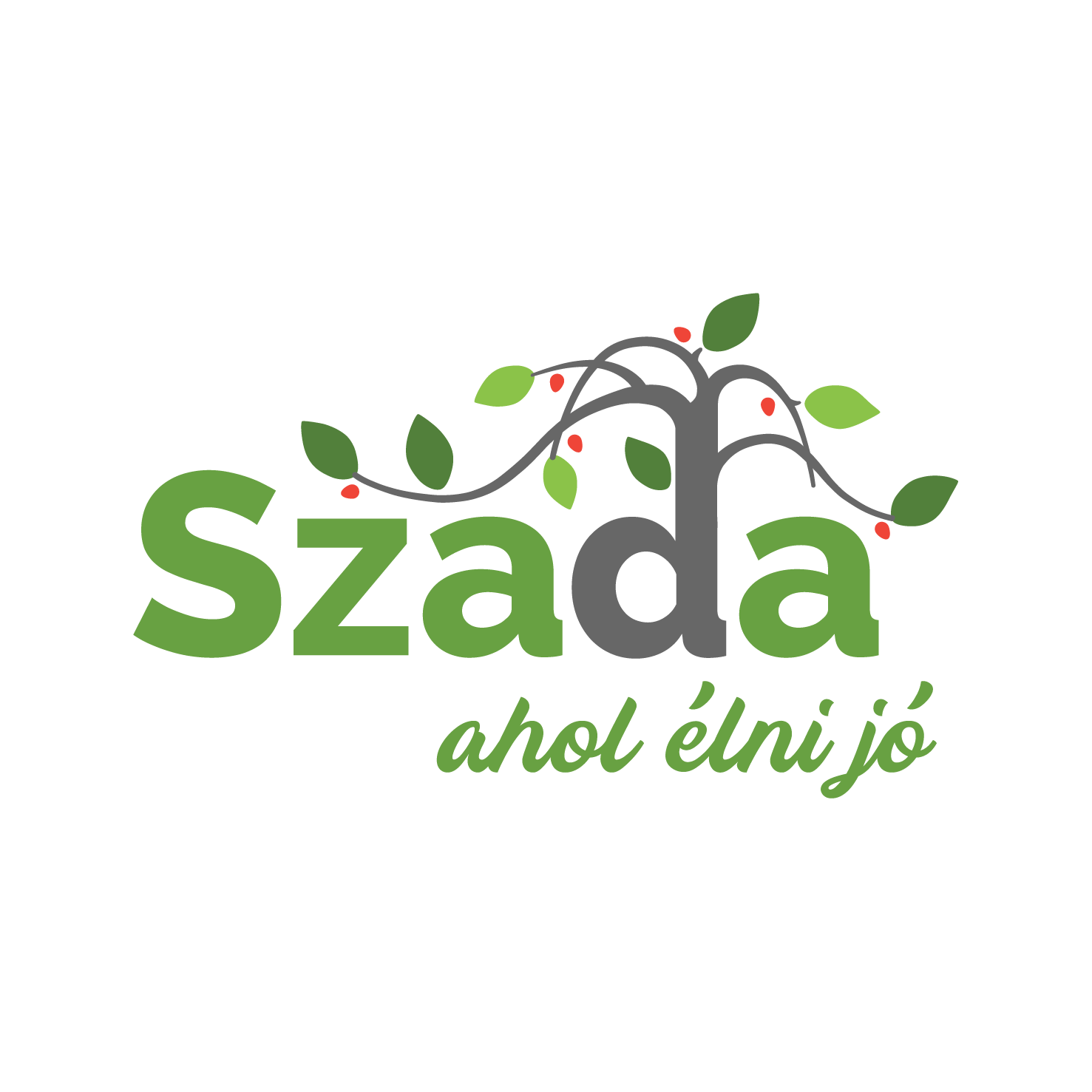 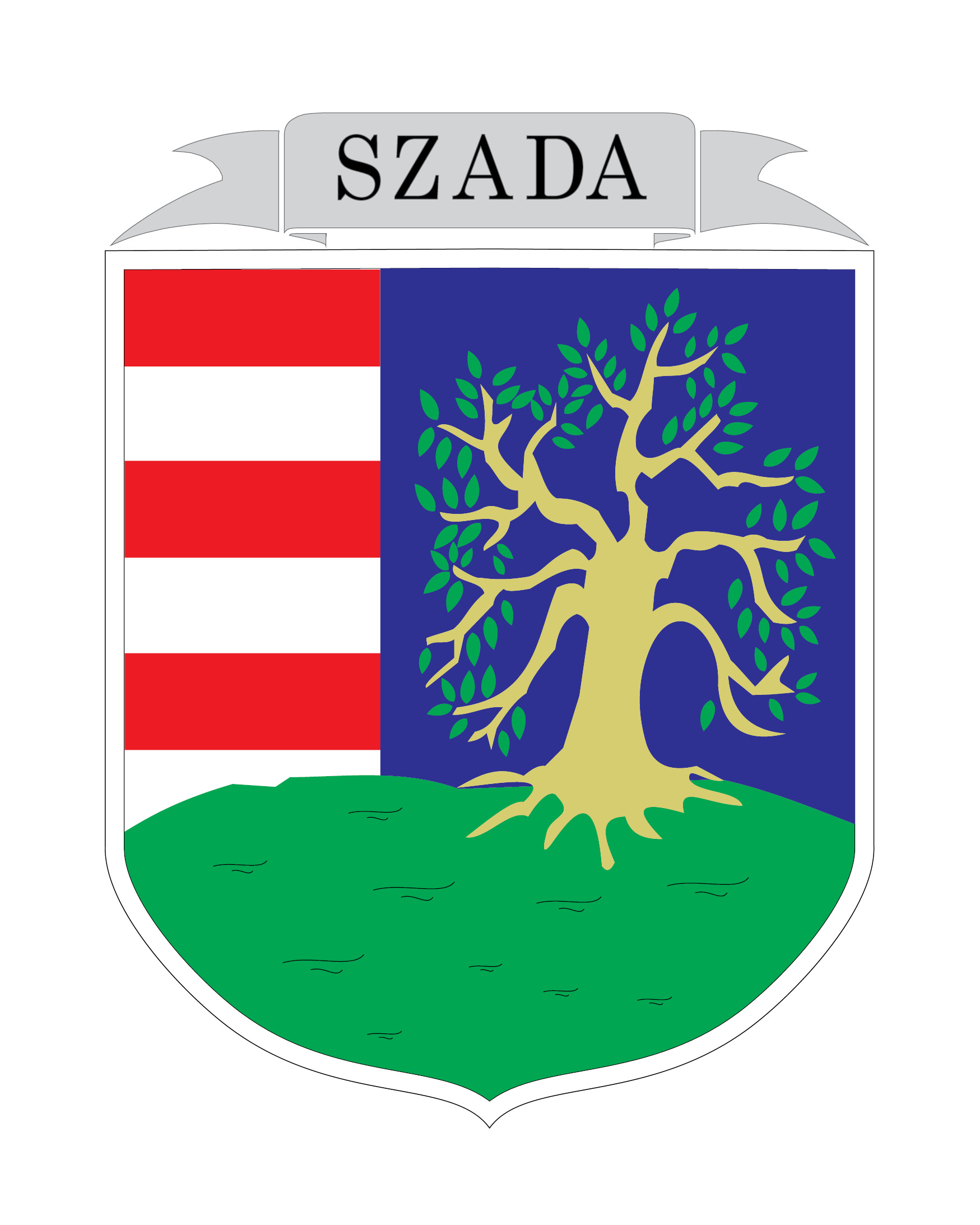 Közmeghallgatás – 2024. október 31.
Örökerdős művelési mód
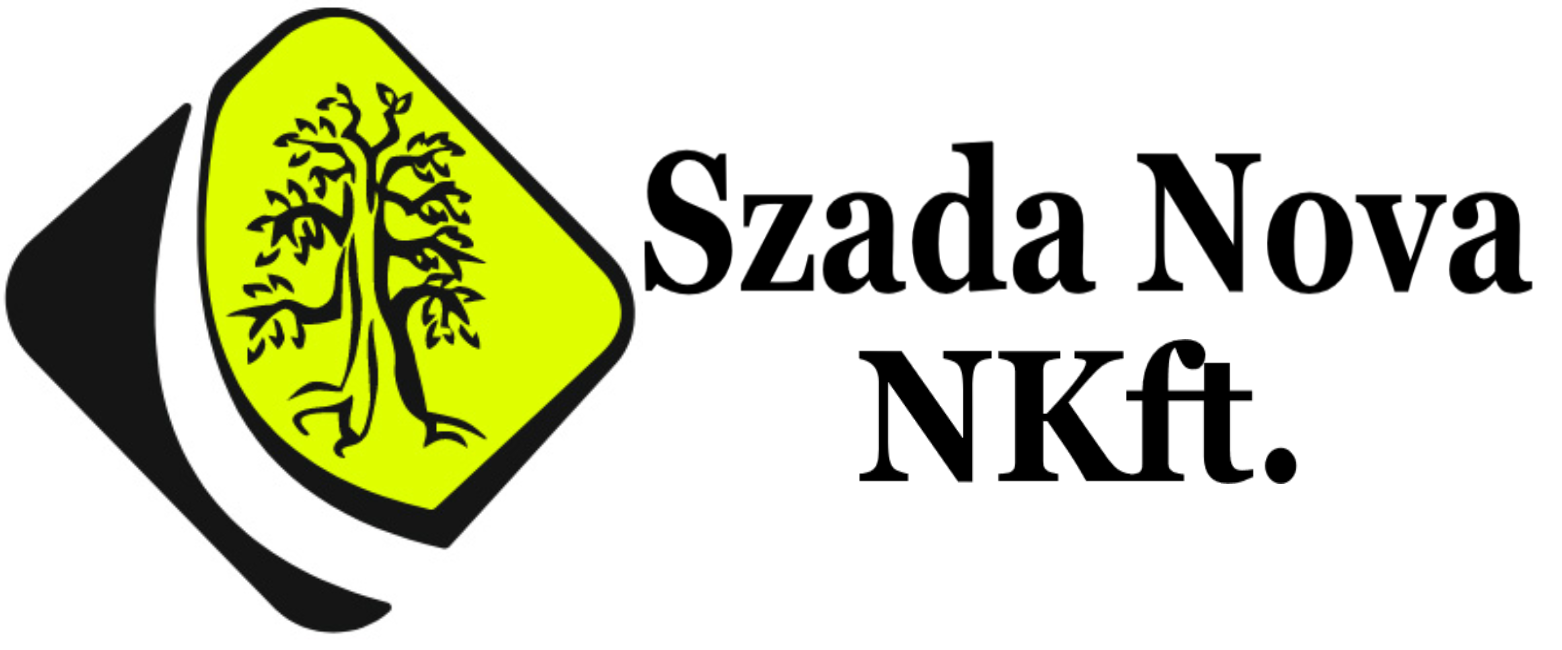 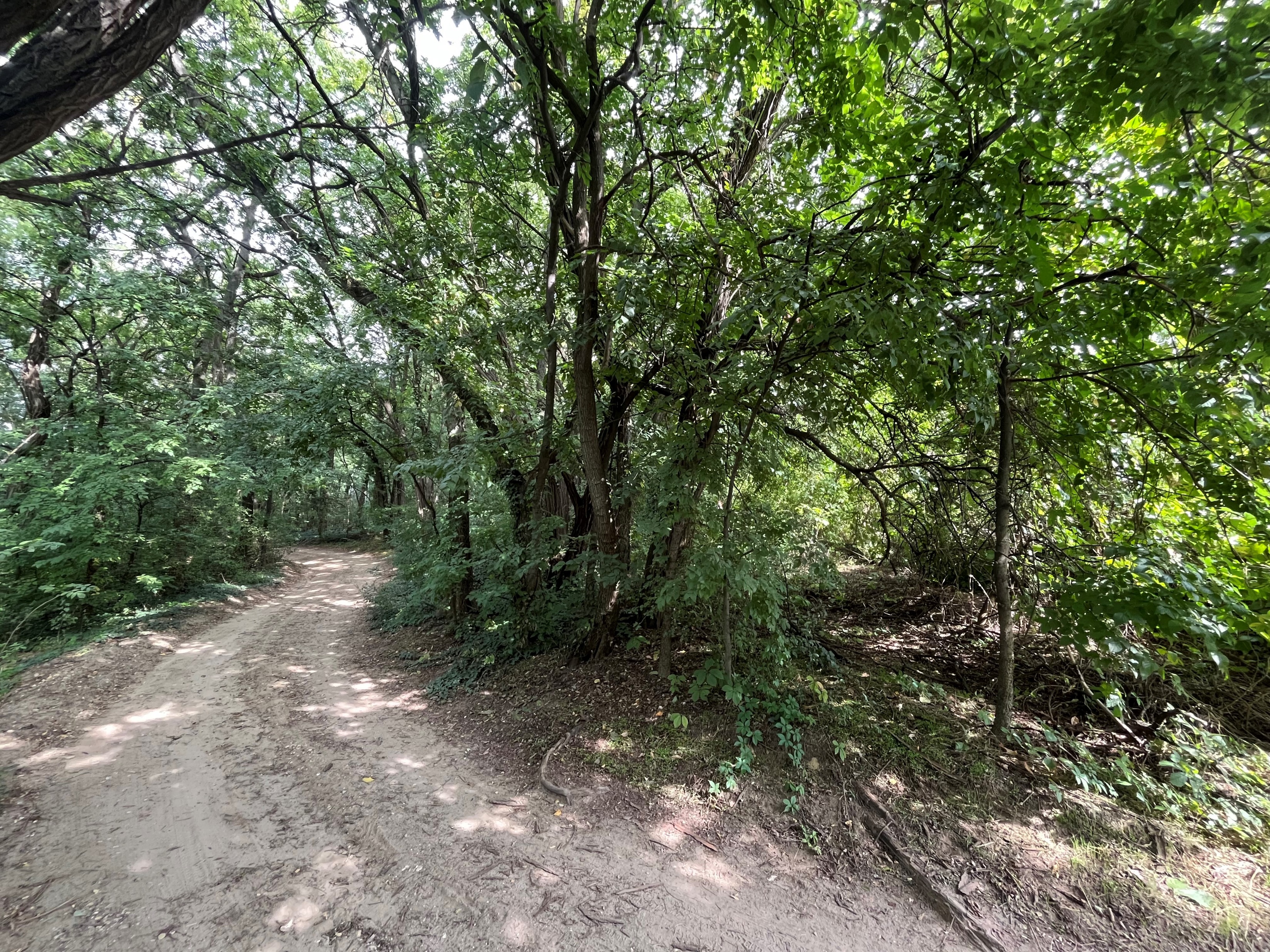 Szada nagyságrendileg 20 hektáros belterületi erdeinek idén közel az 1/3-a kerül felújításra.
2025-ben ugyanezzel a mértékkel kíván tovább haladni az Önkormányzat.
A vegetációs időszakon kívül 500 facsemete kerül elültetésre az Aranyhegyi Kiserdőben és a Dobogói Szabadidő Parkban.
A térség erdészeti szakemberei (különösen a PPE) figyelmét, szakmai támogatását sikerült kivívni a Szadai szemléletmóddal.
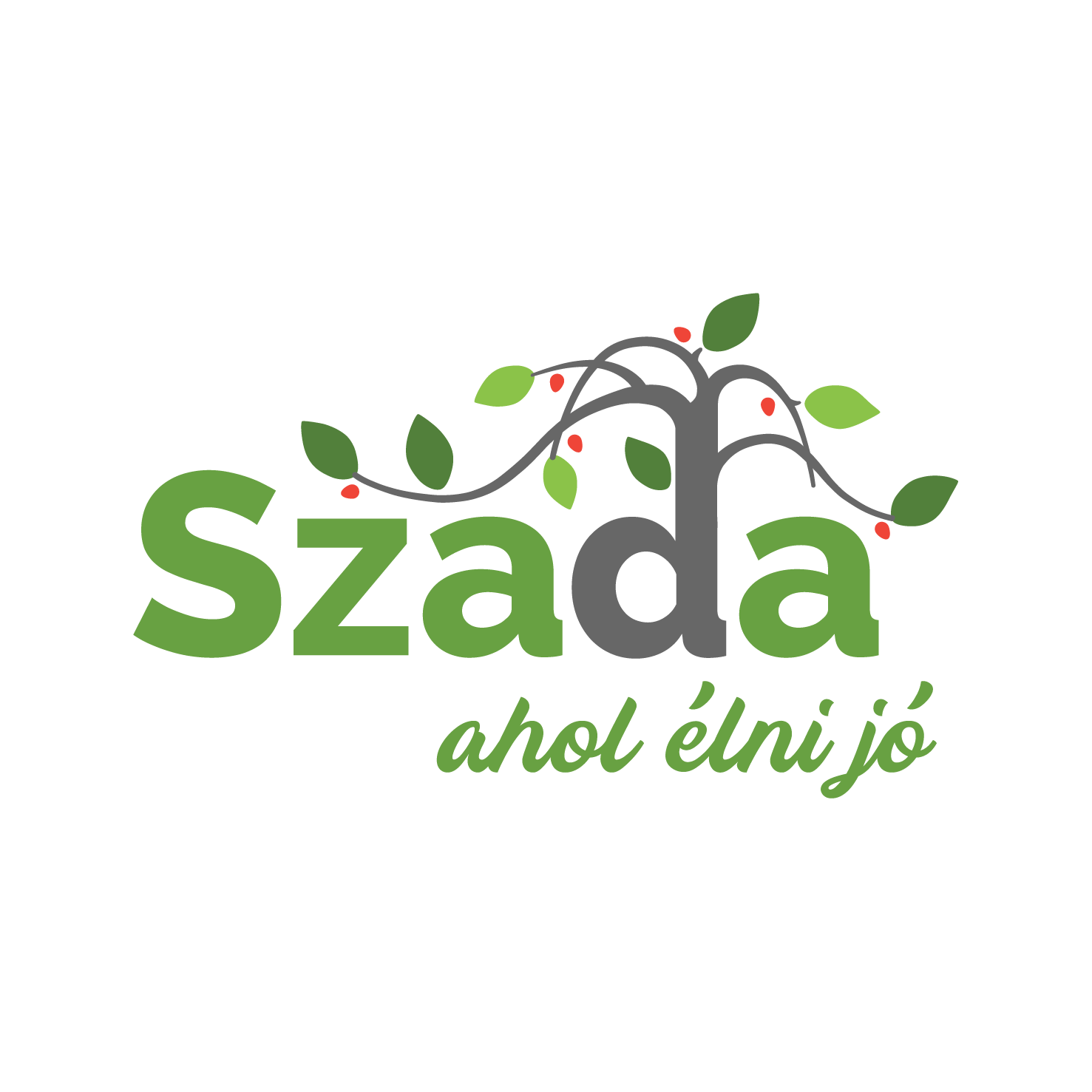 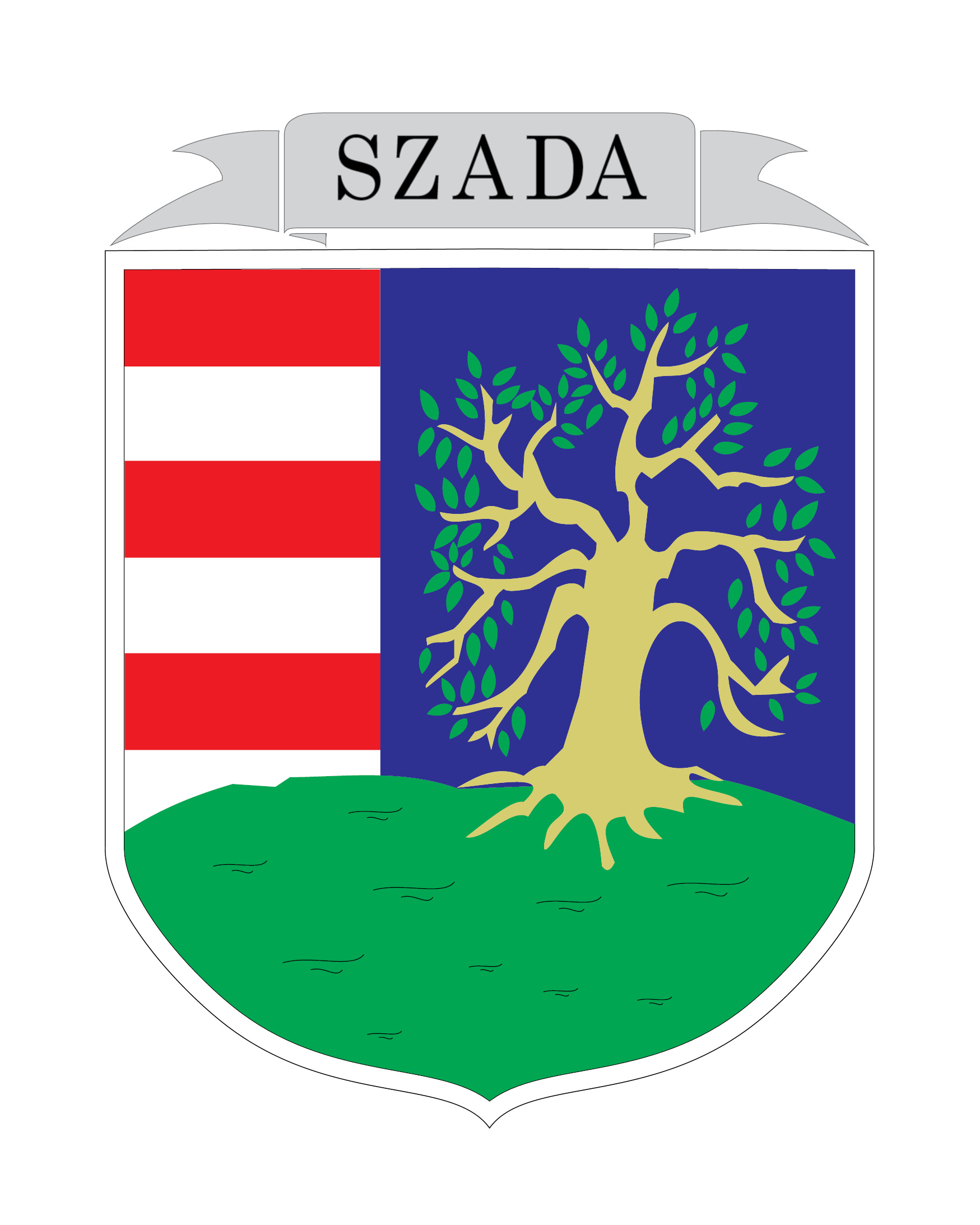 Közmeghallgatás – 2024. október 31.
Dobogói Szabadidő park
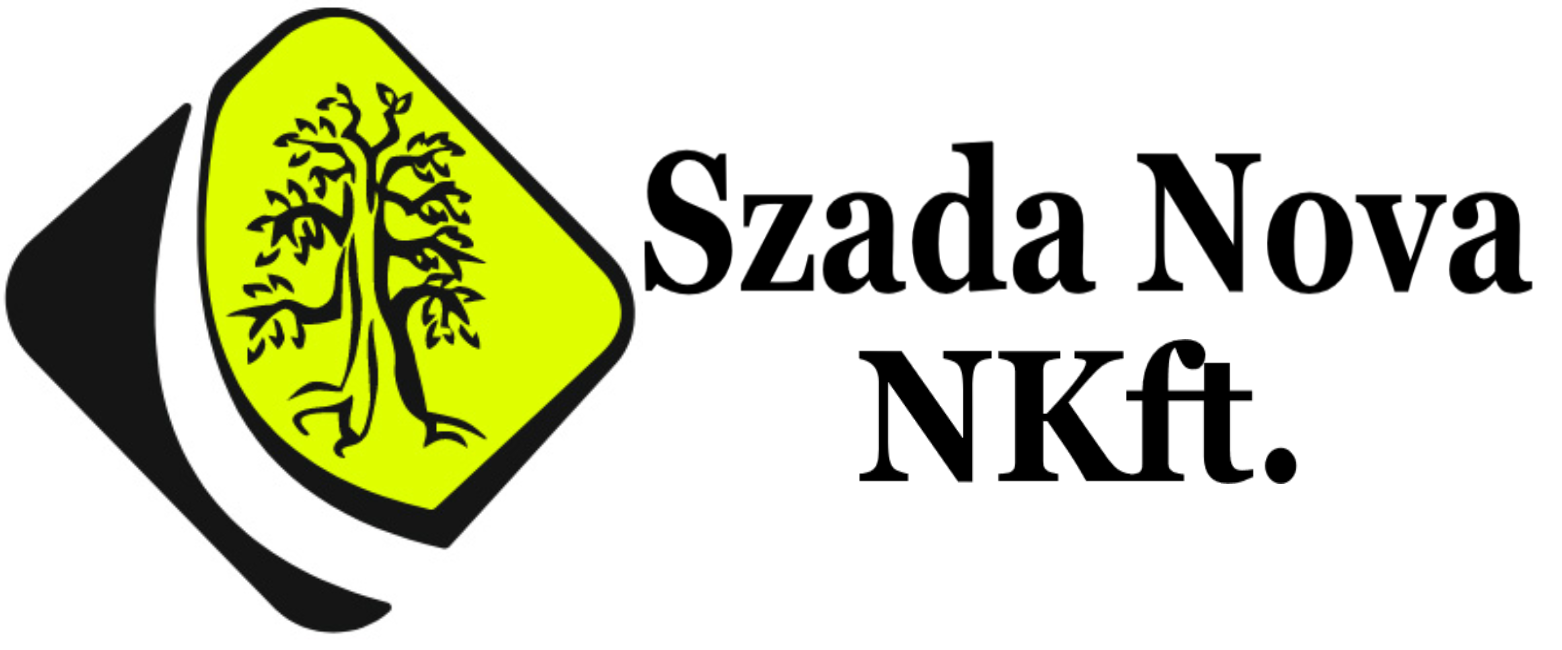 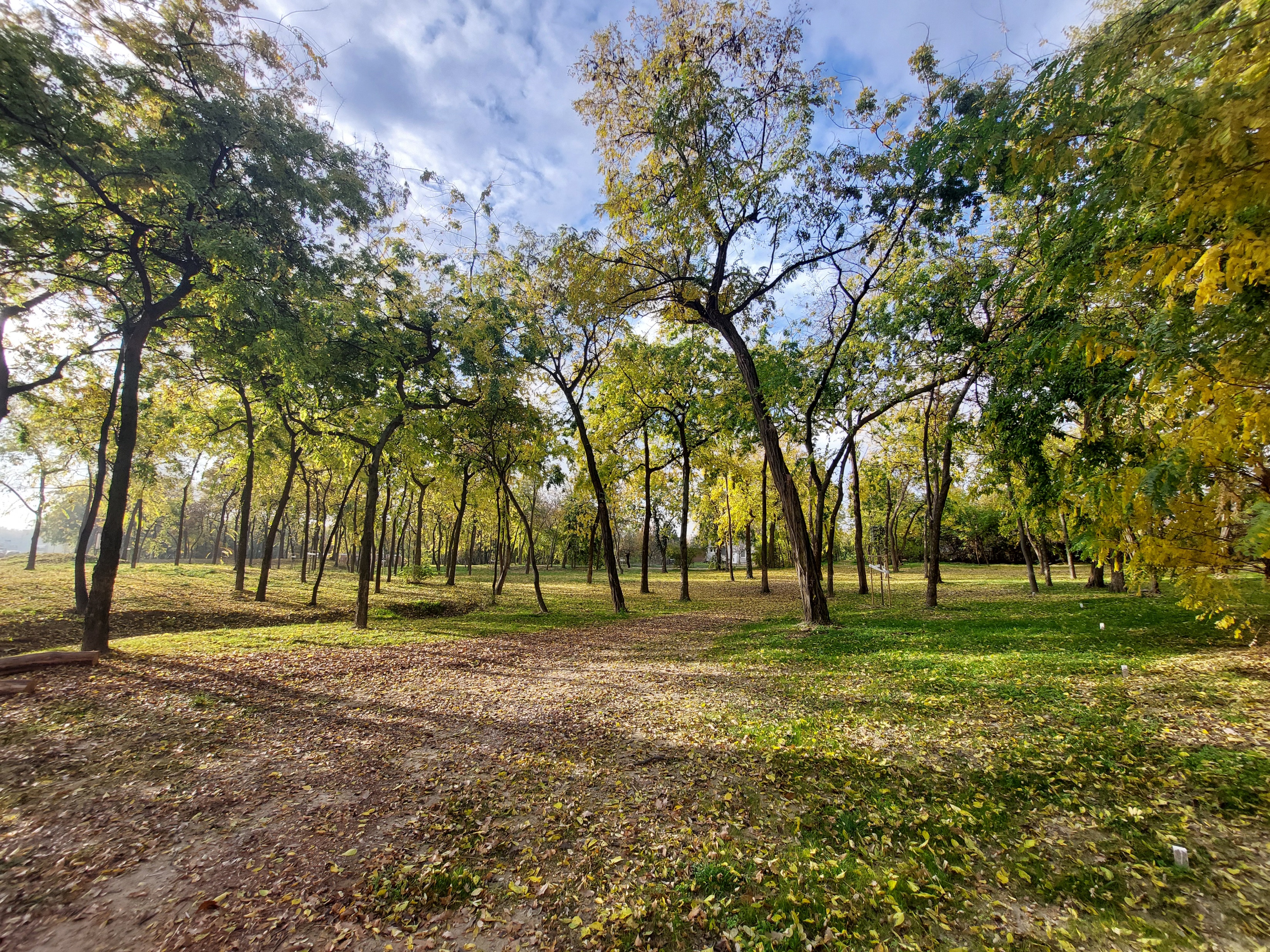 Koncepcióterv elfogadva
Sétányrendszer
1000 nm árnyas rendezvényterület
400 m hosszú, 1 méter széles futókör
Két esőkert
Virágos rét
Játszótér
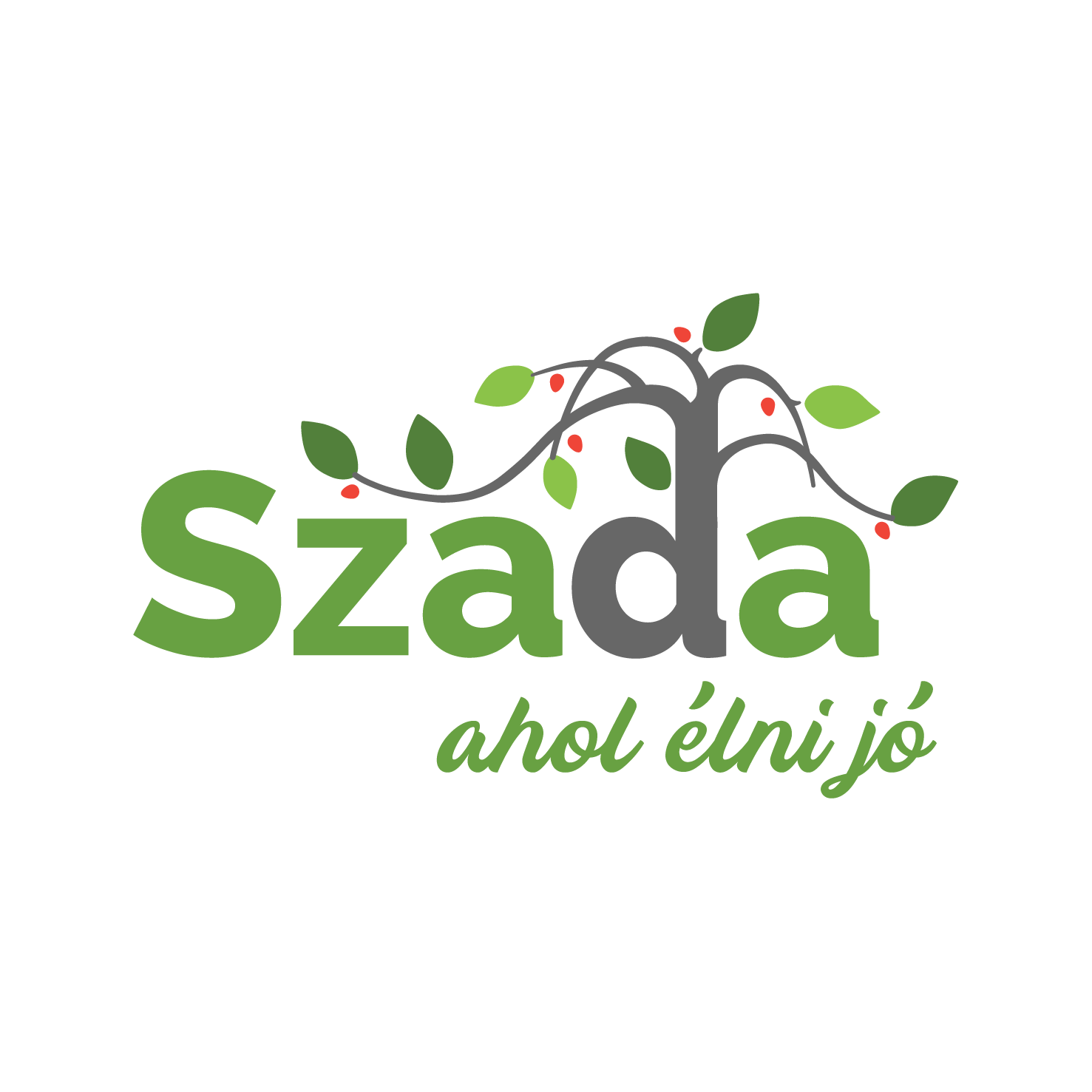 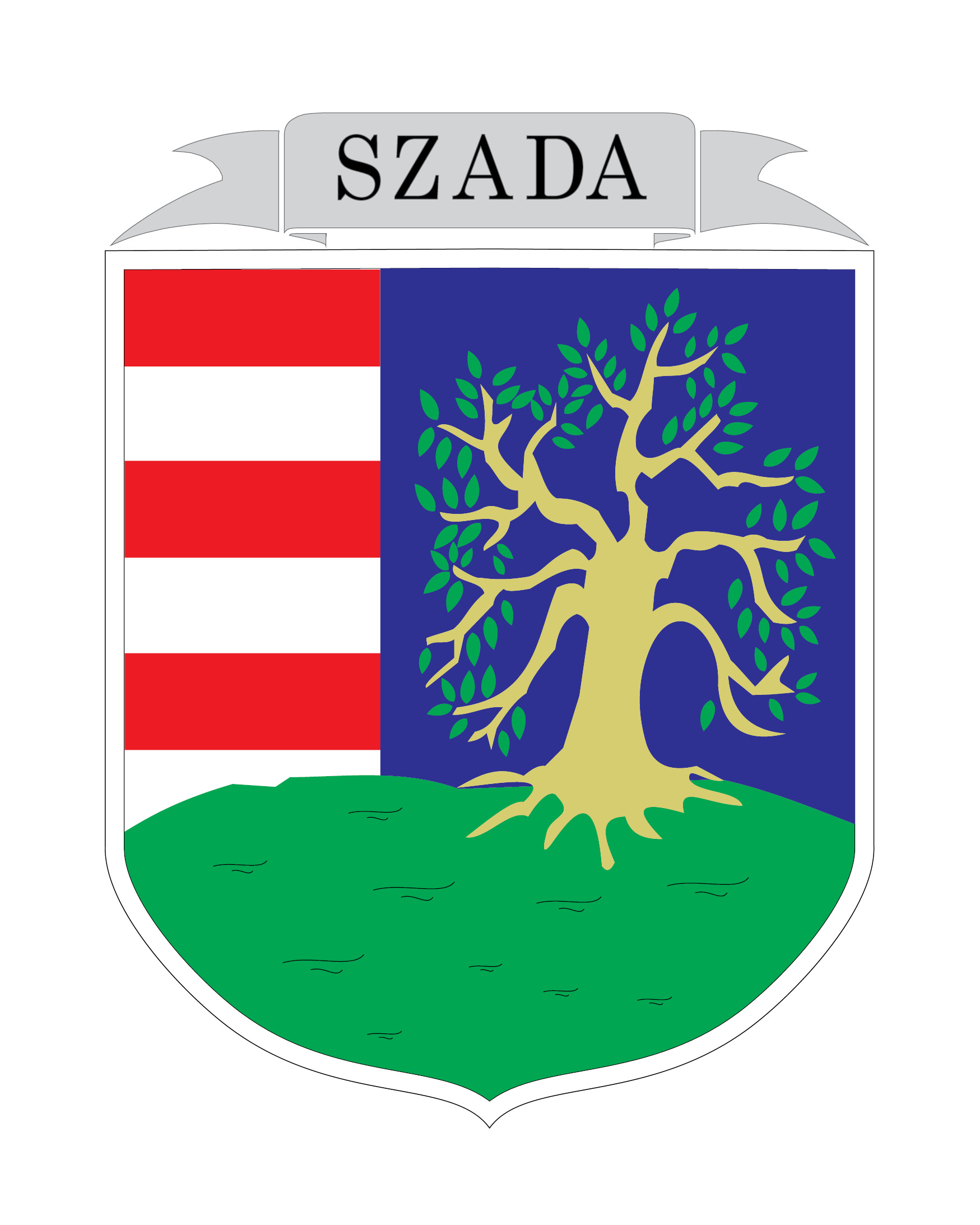 Közmeghallgatás – 2024. október 31.
Köszönjük a figyelmüket! 




Pintér Lajos
polgármester
E-mail: polgarmester@szada.hu
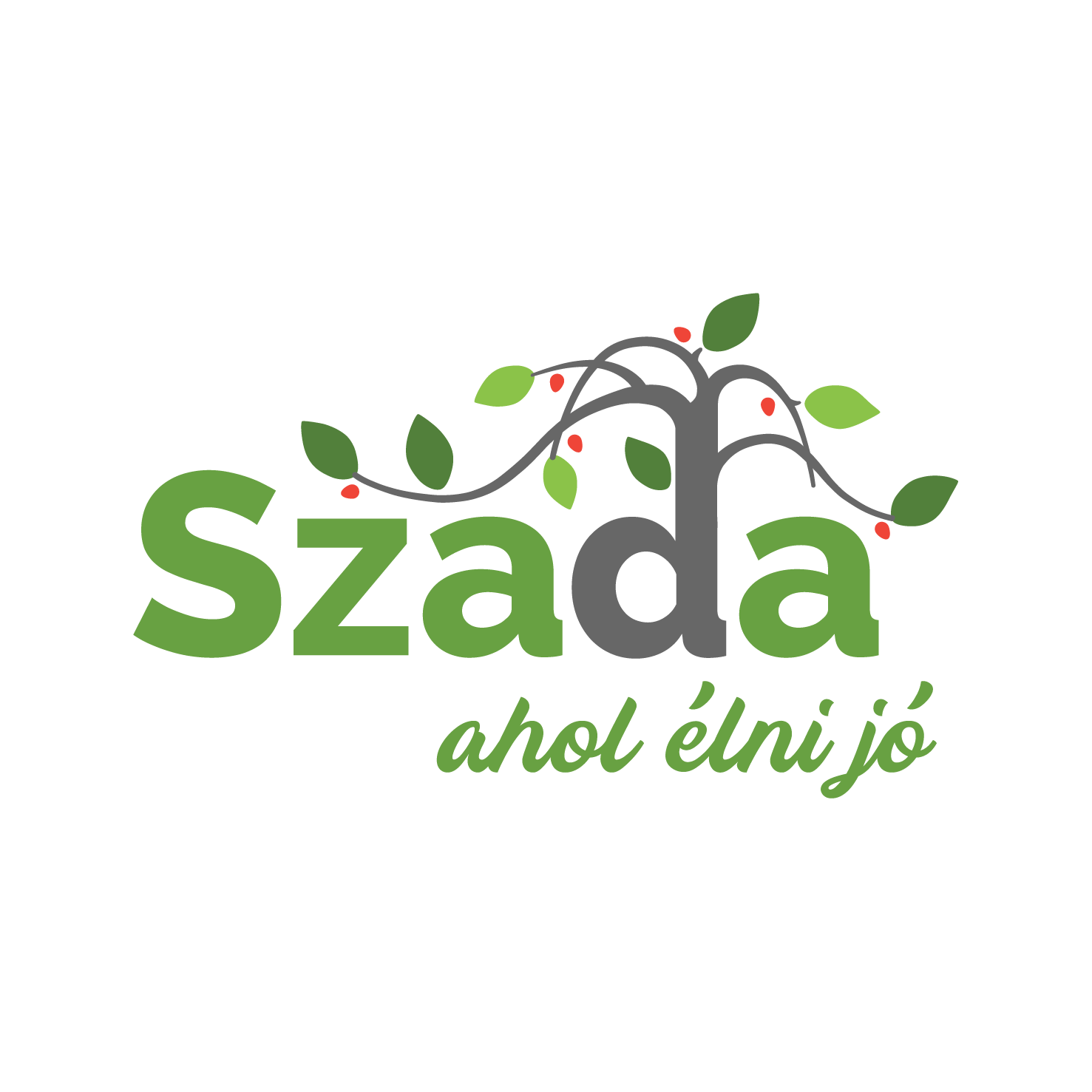 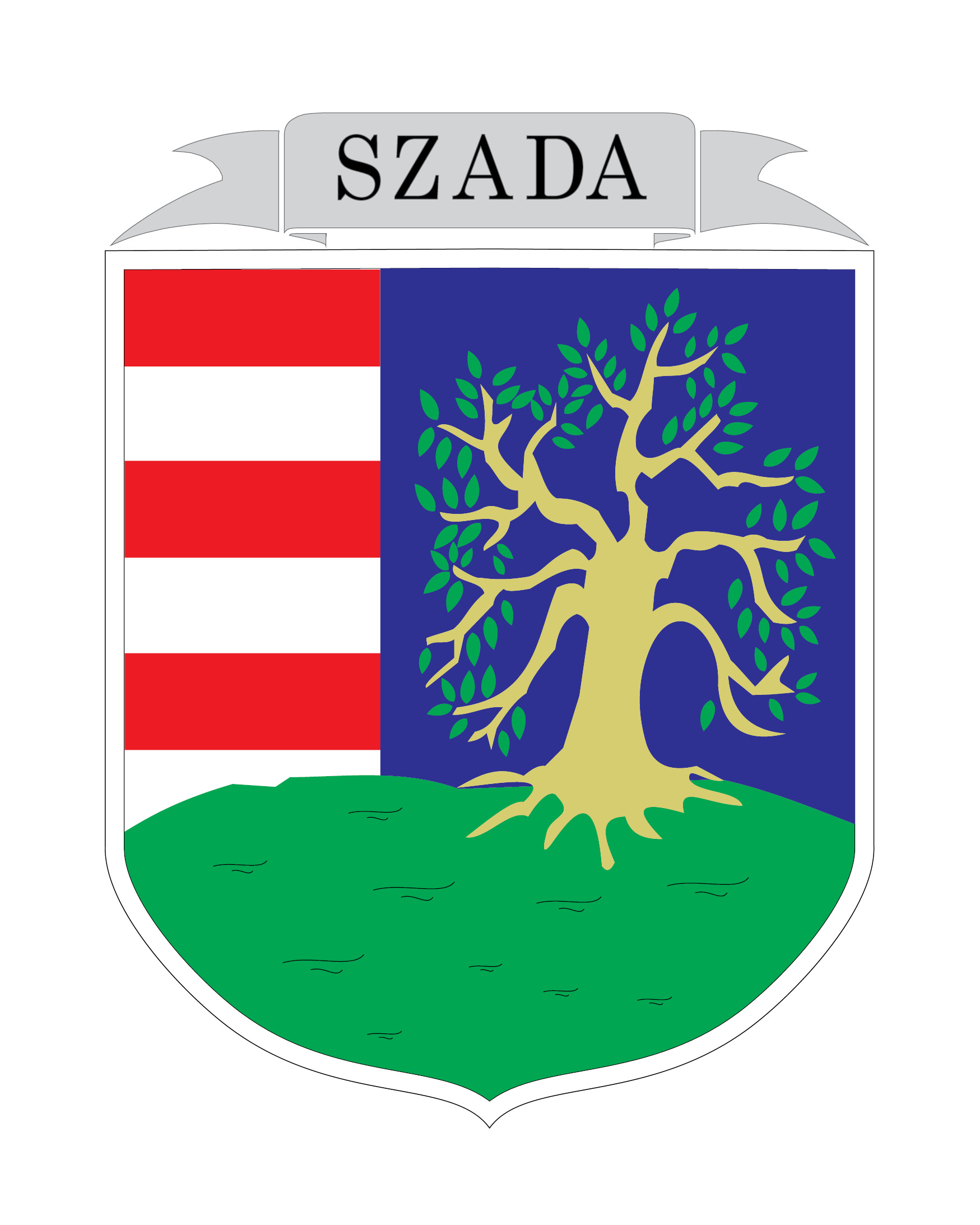